Renewable Energy Project
Spring 2023 Mechanical Engineering Capstone

Northern Arizona University


Presented by: 

Michael Horn, Garrett Cornelius, Issac Granados, Nicholis Santana
Project Description
Background:
Private party off grid cabin to be constructed by Winiecki family
Design and Install Hybrid Solar System 
Site location established
APS power will be connected
Project appraised for $90K
Project Goals: 
Analyze solar photovoltaic systems for off grid application 
Model estimated energy load / consumption of the Winiecki off grid cabin 
Test energy demands of cabin
Optimize solar system for maximum efficiency 
Implement and install selected solar design
Michael Horn
04/26/23
Renewable Energy
Project Scope Changes
Delayed House Construction 
Permitting still underway 
Construction has NOT begun
Team not legally able to begin PV solar system assembly
Purchase and Installation delayed until further notice

Shift towards analytical based project
Team must supplement assembly process
Analytical deliverables will replace hardware deliverables
System design, energy modeling, structural analysis, spot testing of individual components, mock permitting
QFD
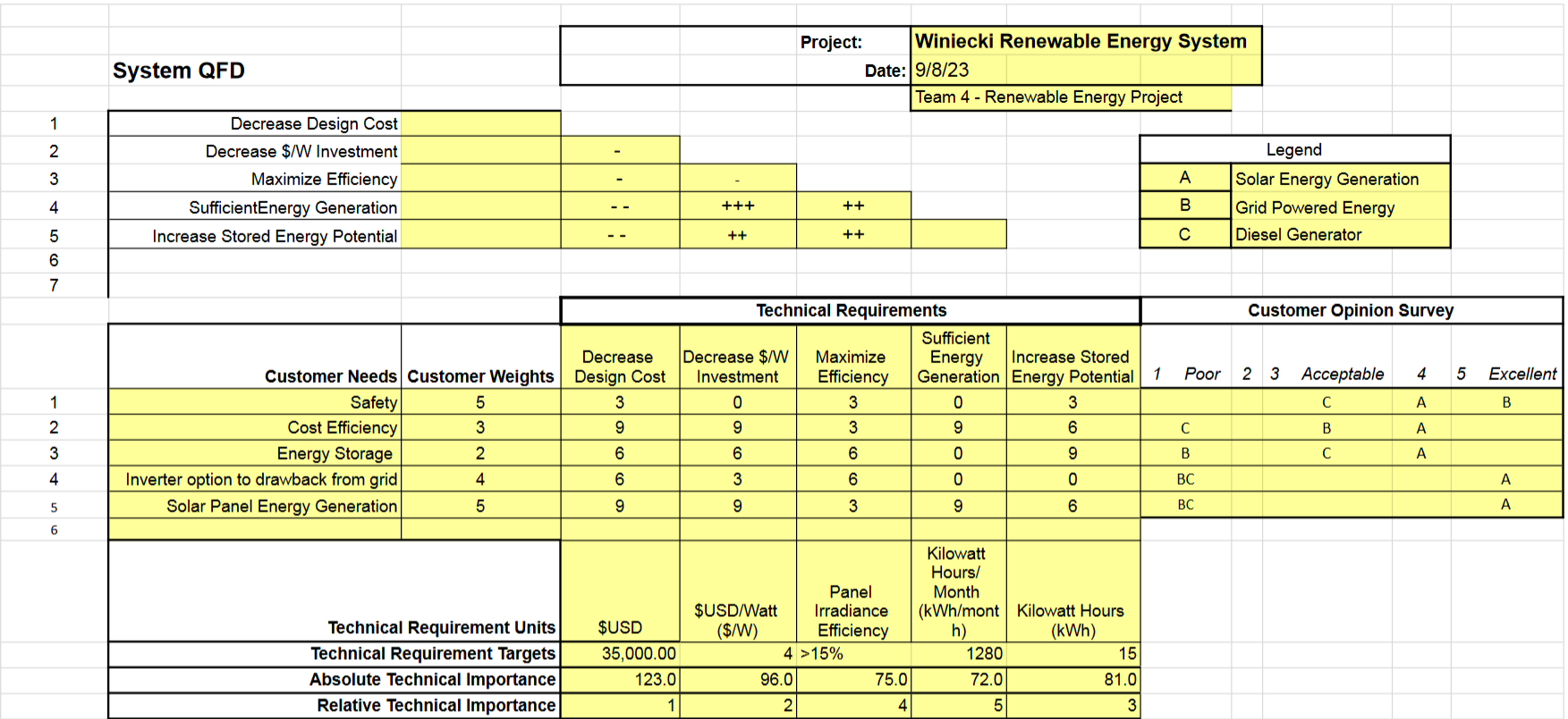 Simplified Customer Needs
Budget : $35,000
Self Sustaining Production
1 Day Emergency Battery Storage
0 Backfeed Grid Tied Connection
Whole Building Energy Modeling
Purpose: Simulate electrical demand for the home to define system scale
eQuest: Department of Energy’s simulation tool powered by the EnergyPlus simulation engine
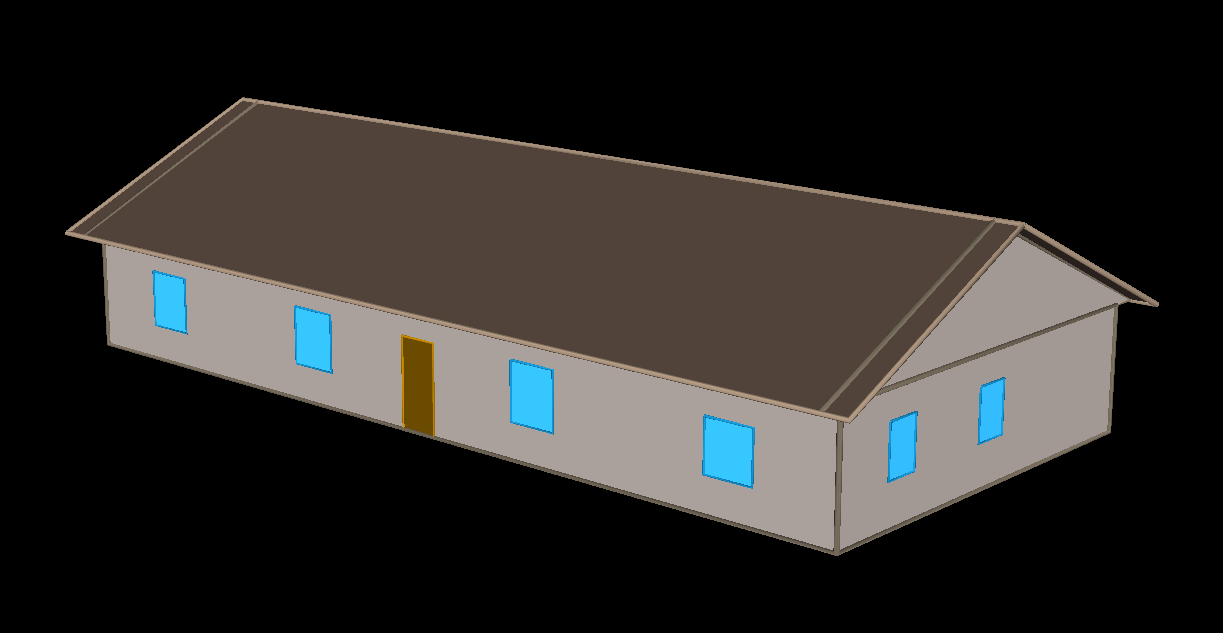 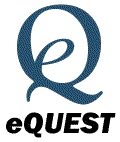 Energy Model Results
2 Output Simulations to benchmark design and demonstrate user impact

Expected Demand Simulation
High Demand Simulation
Expected Demand Model Results
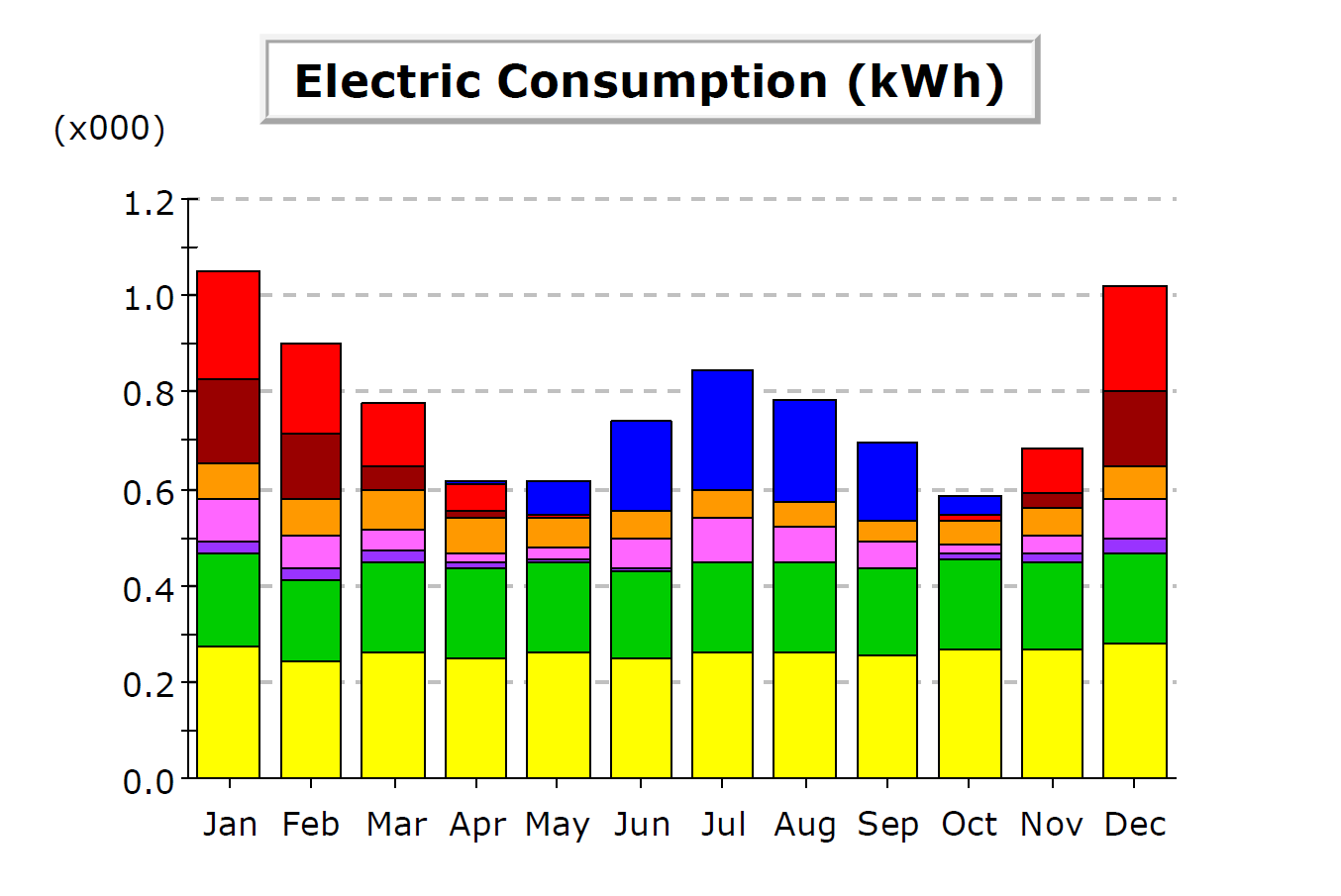 Factors:
33% Percent Occupancy Rating
Lower Demand on HVAC
Conscientious User Inputs
Yearly Electrical Consumption
9,320 kWh
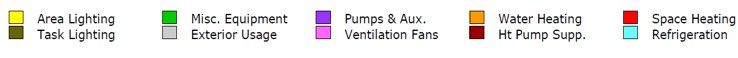 Expected Demand Model Results (In-Depth)
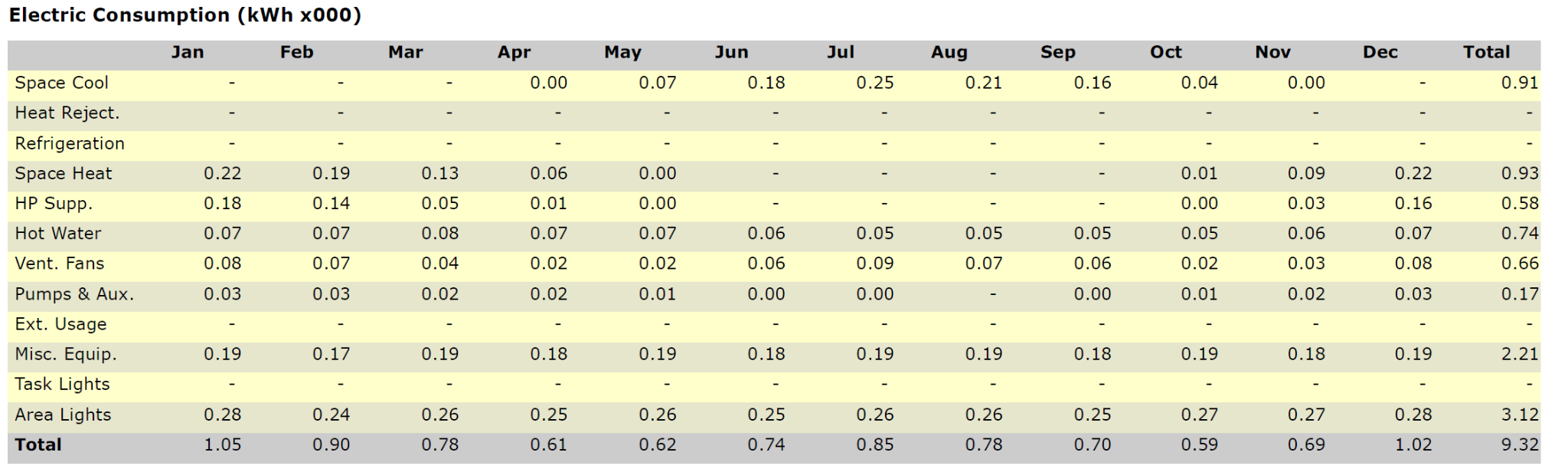 High Demand Model Results
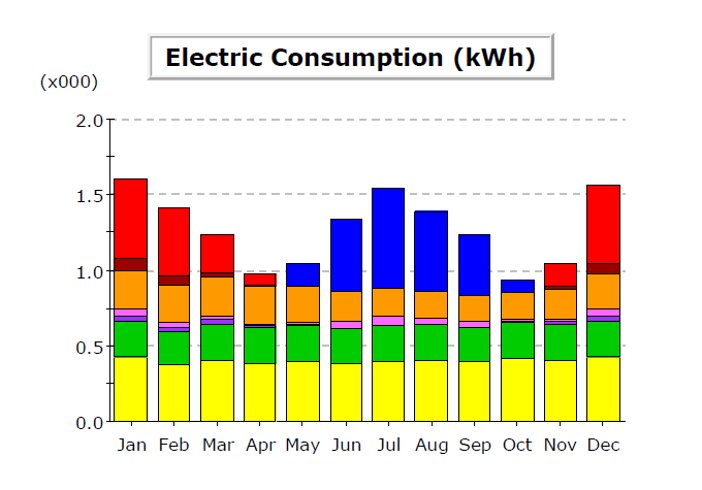 Factors:
80% Percent Occupancy Rating
Heavy Demand on HVAC 
Heavy Demand on Lighting
Yearly Electrical Consumption
15,230 kWh
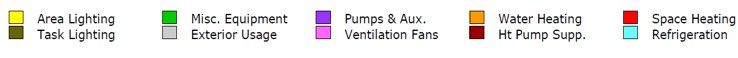 Structural Analysis: Prerequisite Calculations
Full report completed with calculations for wind loads, dead loads, and snow loads
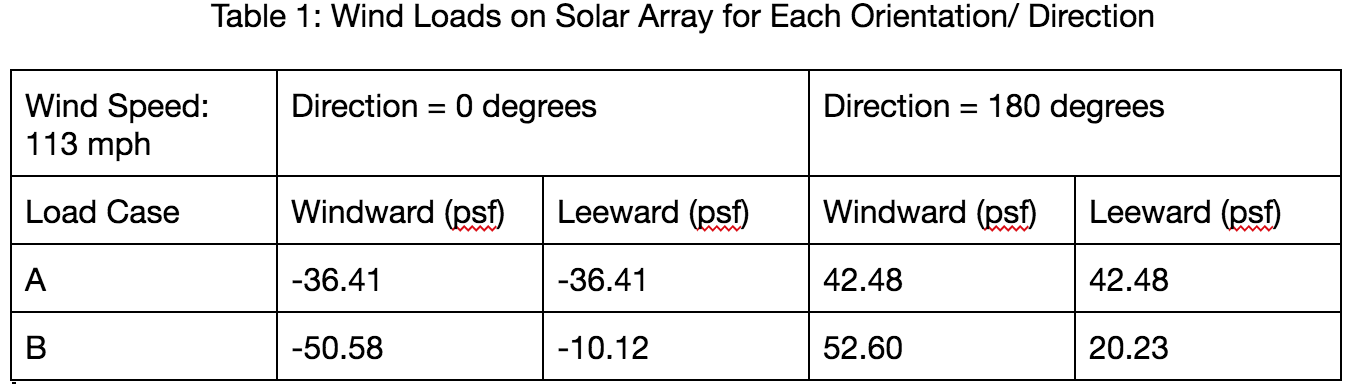 Structural Analysis: FEA Structure Assembly
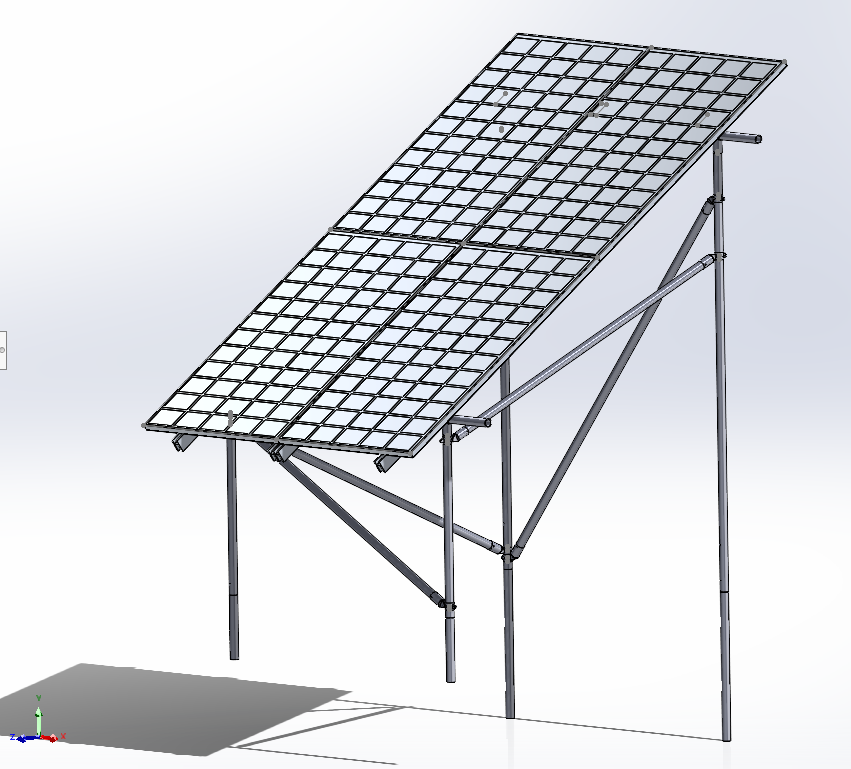 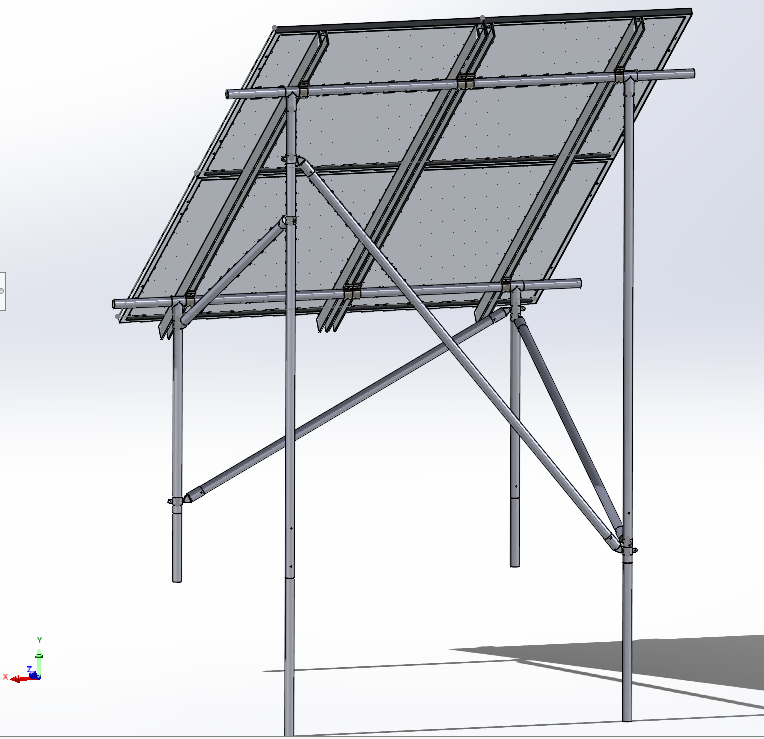 Structural Analysis: Finite Element Analysis Process
- All Integral Components Added
- Meshing Adjusted
- Load Distribution Adjusted
- Leeward and Windward 
- Load Components    integrated
- Load Case A: 
Perpendicular to leading edge
-Load Case B: Parallel to leading edge
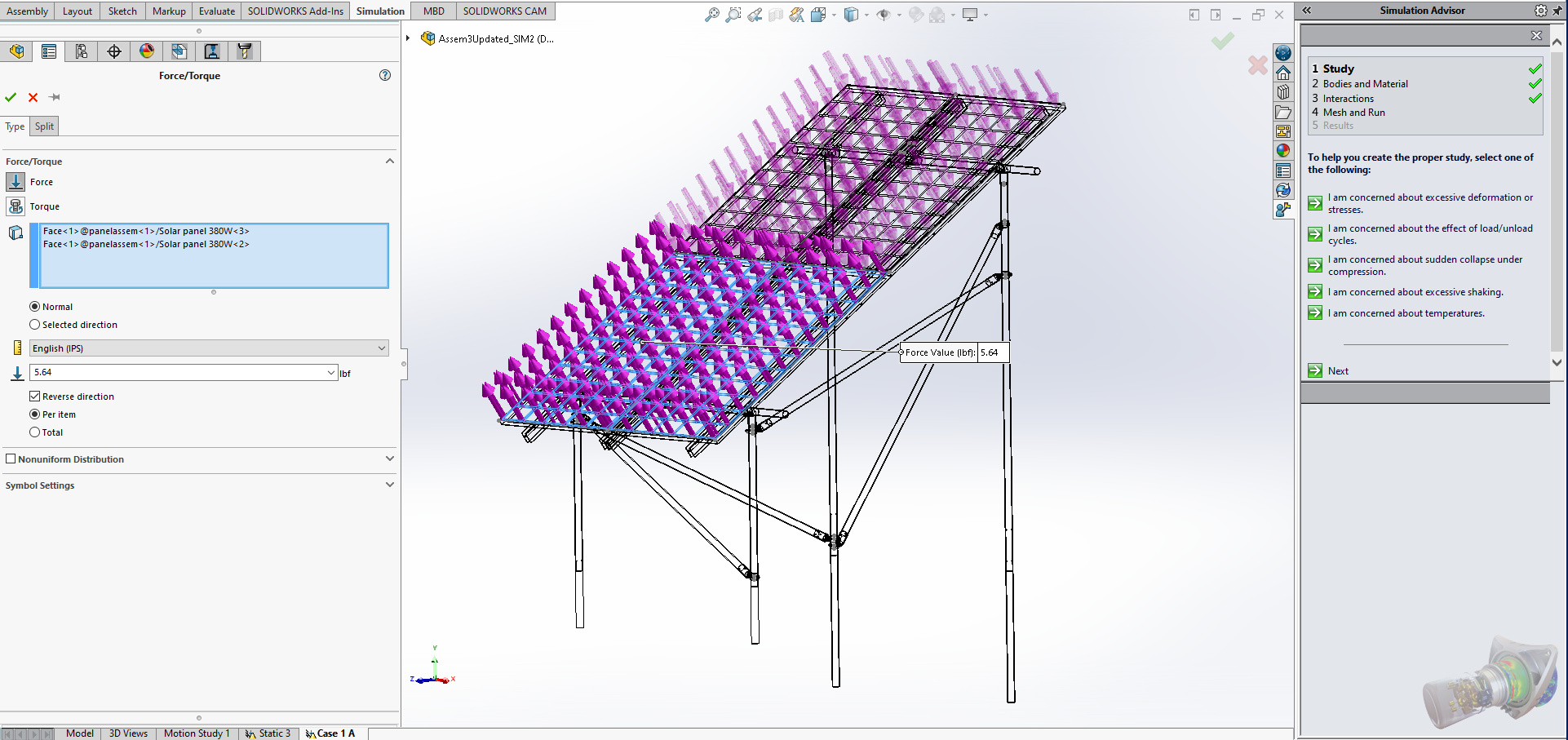 FEA Results: Load Case 1A
Total Windward PSF: -27.11
Total Leeward PSF: -27.11
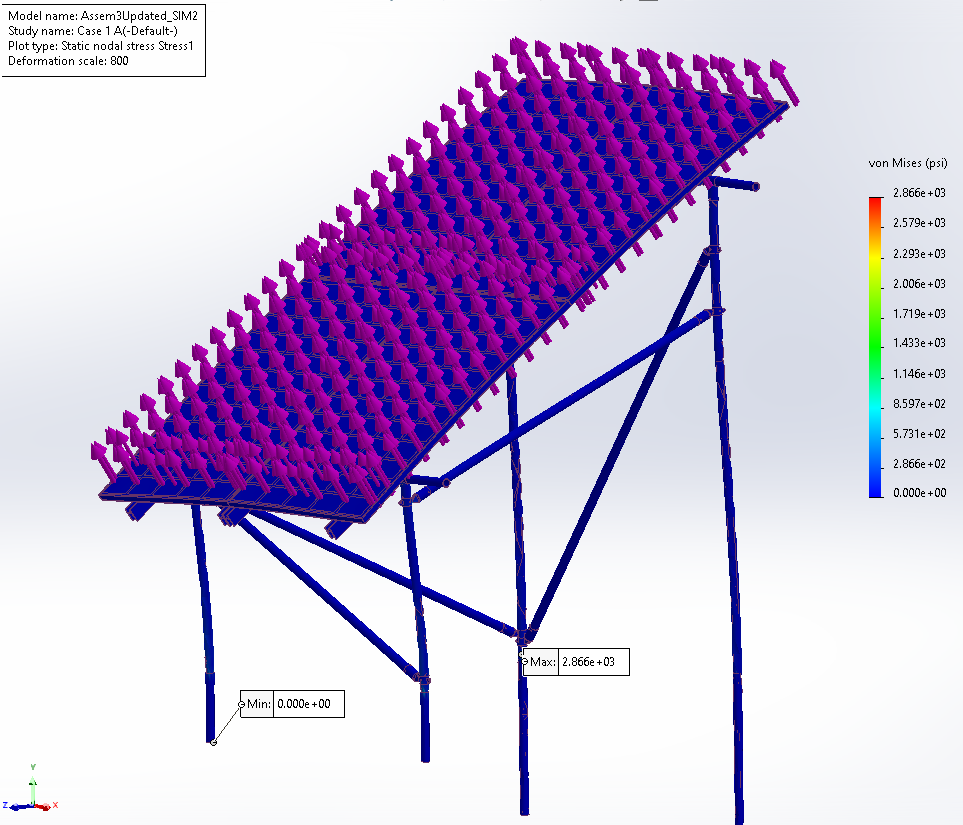 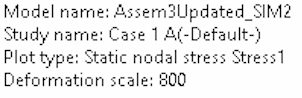 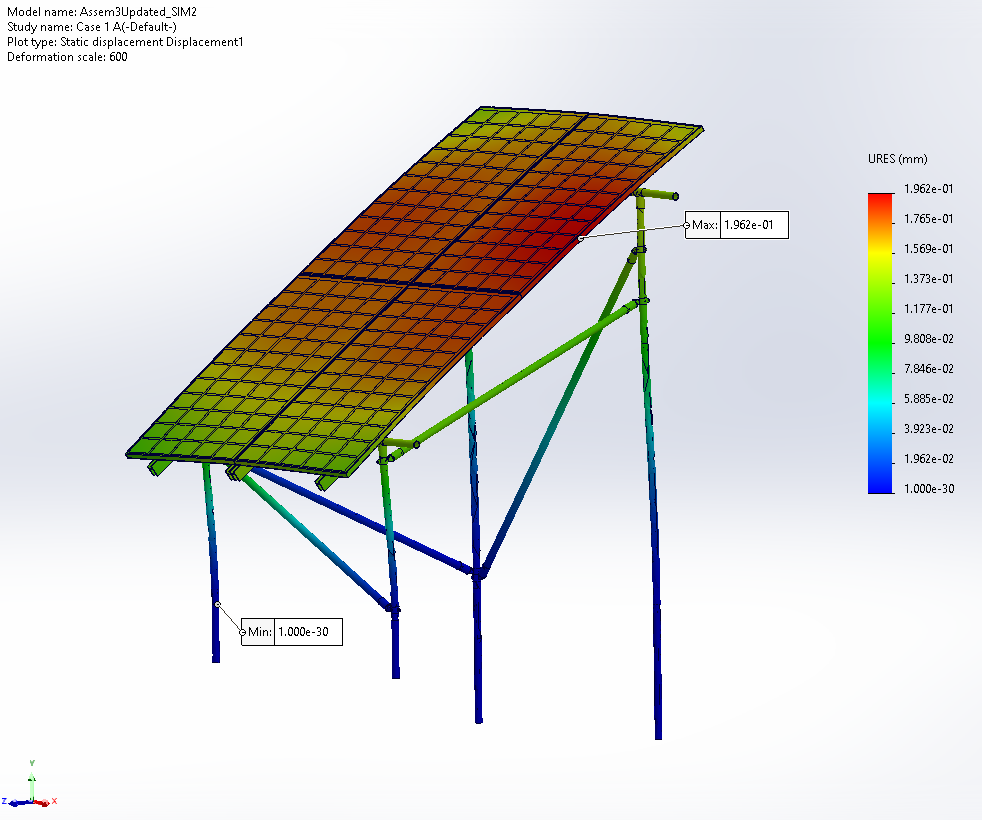 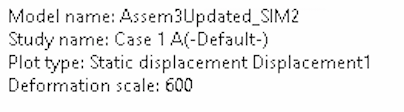 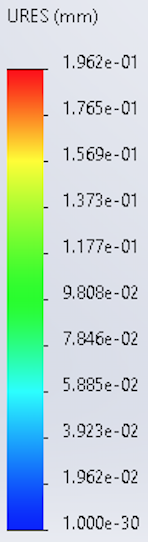 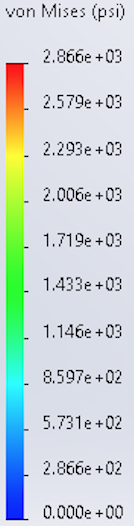 FEA Results: Load Case 2A
Total Windward PSF: 51.78			Total Leeward PSF: 51.78
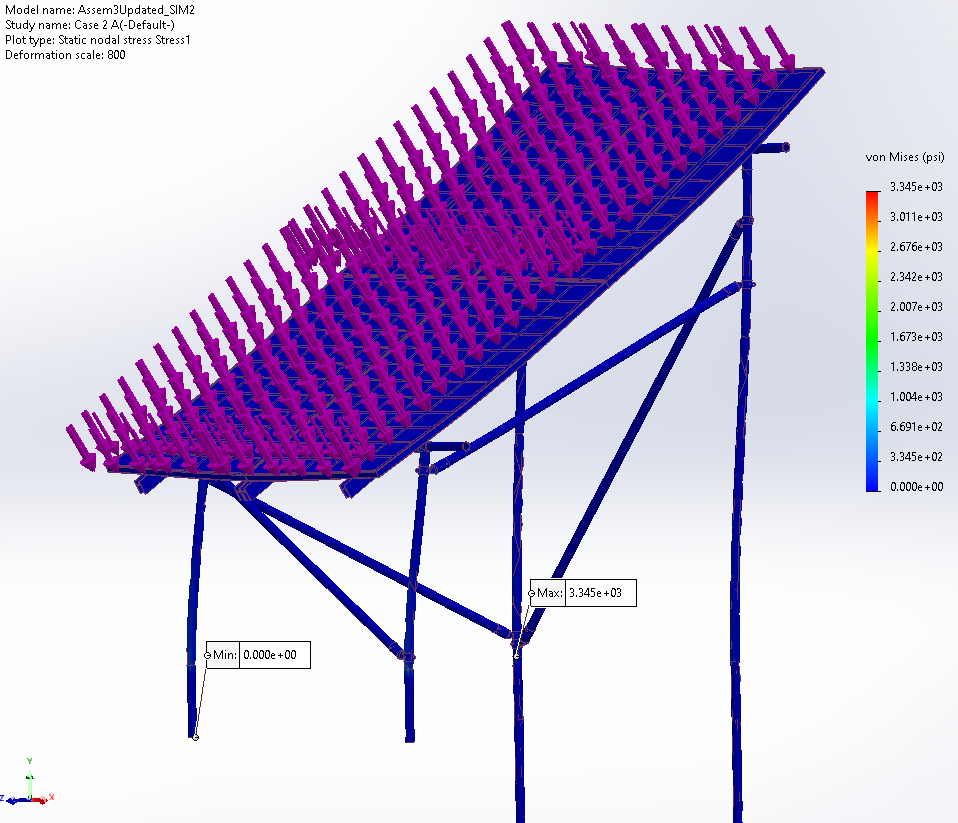 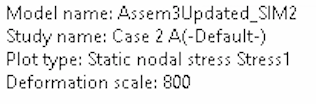 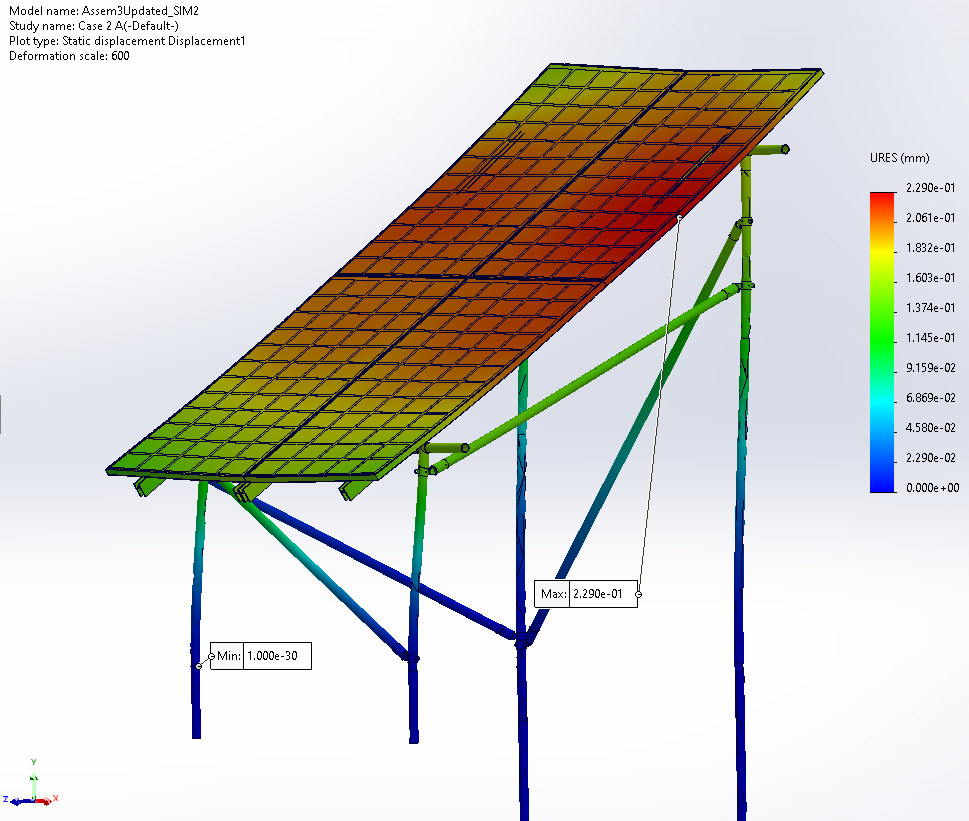 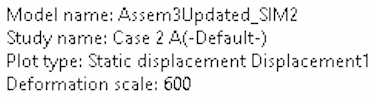 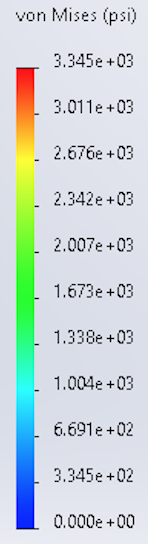 FEA Results: Load Case 1B
Total Windward PSF: -41.28		Total Leeward PSF: .82
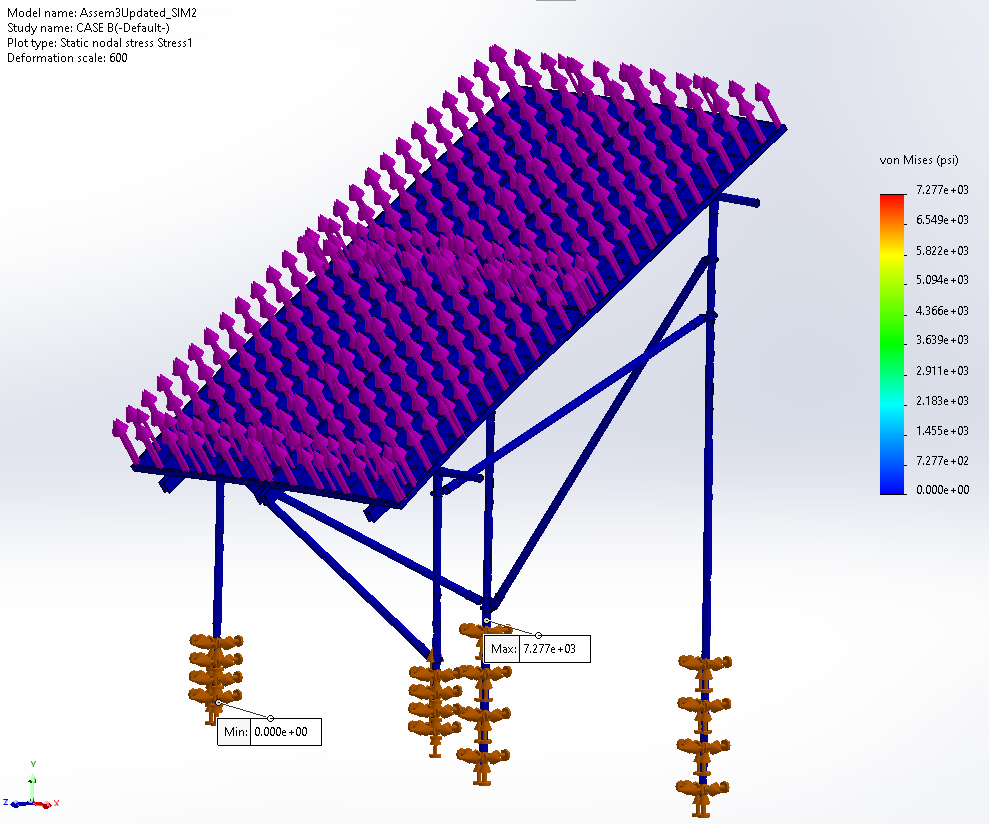 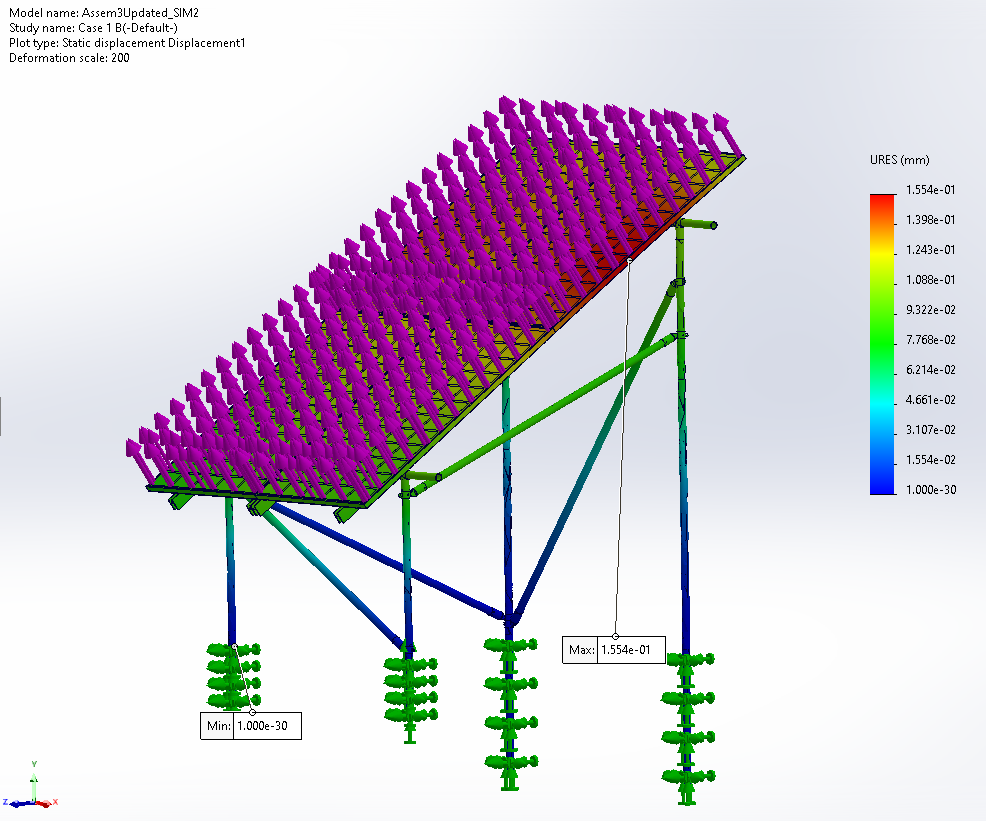 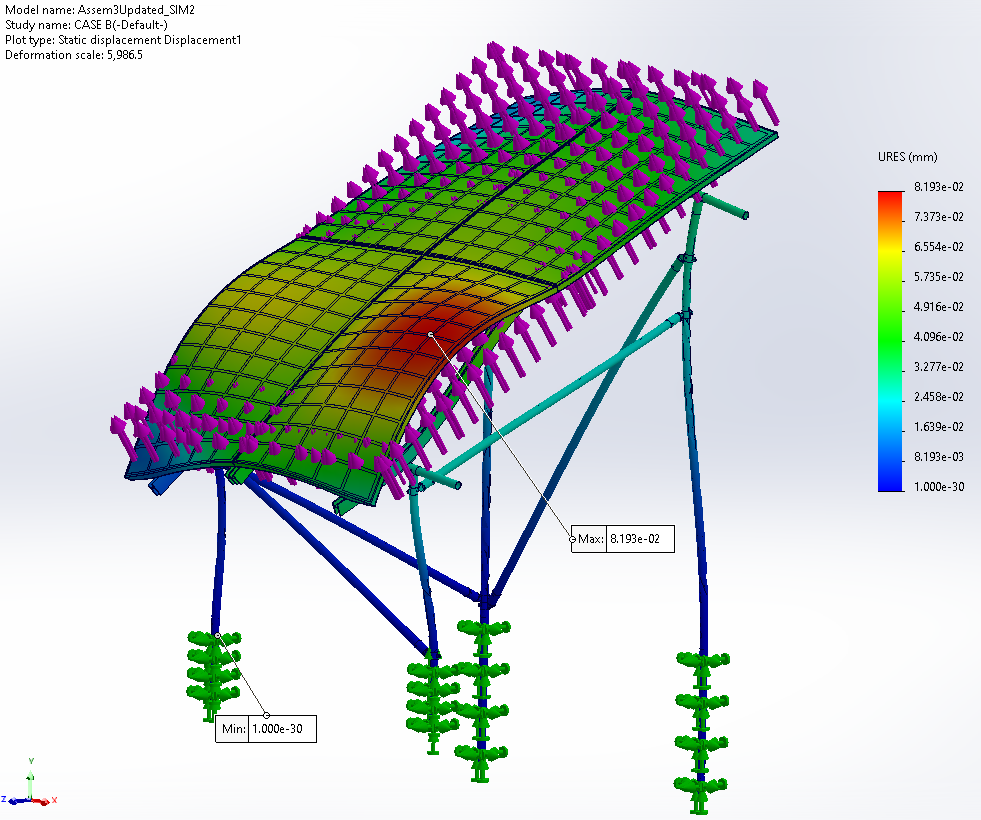 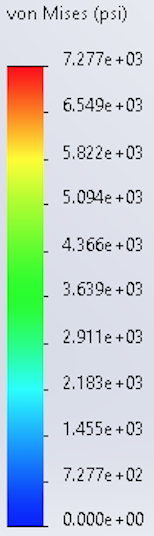 FEA Results: Load Case 2B
Total Windward PSF: 61.9		Total Leeward PSF: 29.53
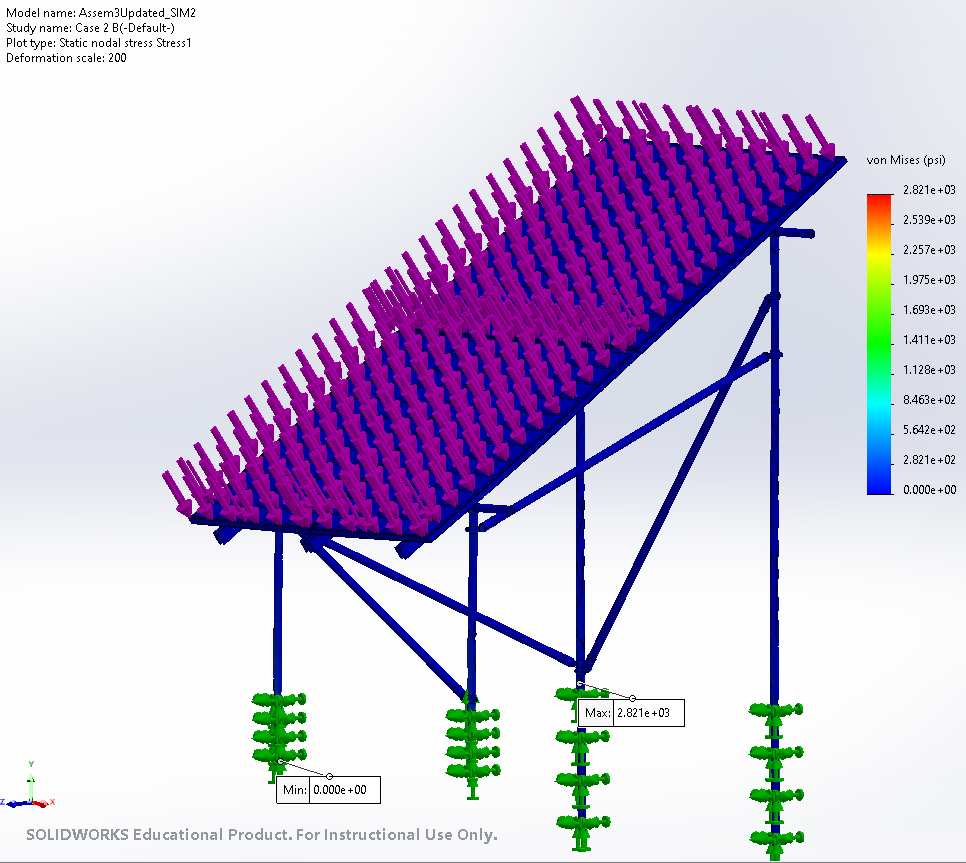 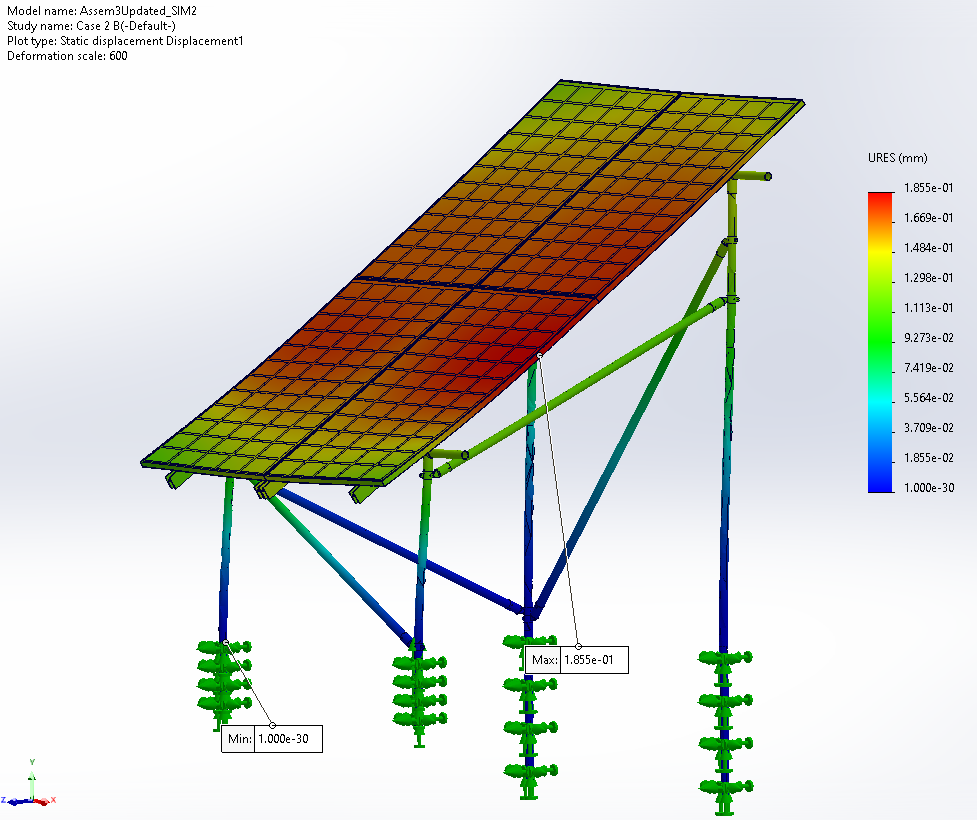 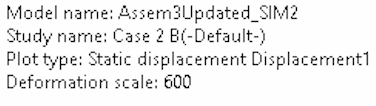 Electrical Diagram
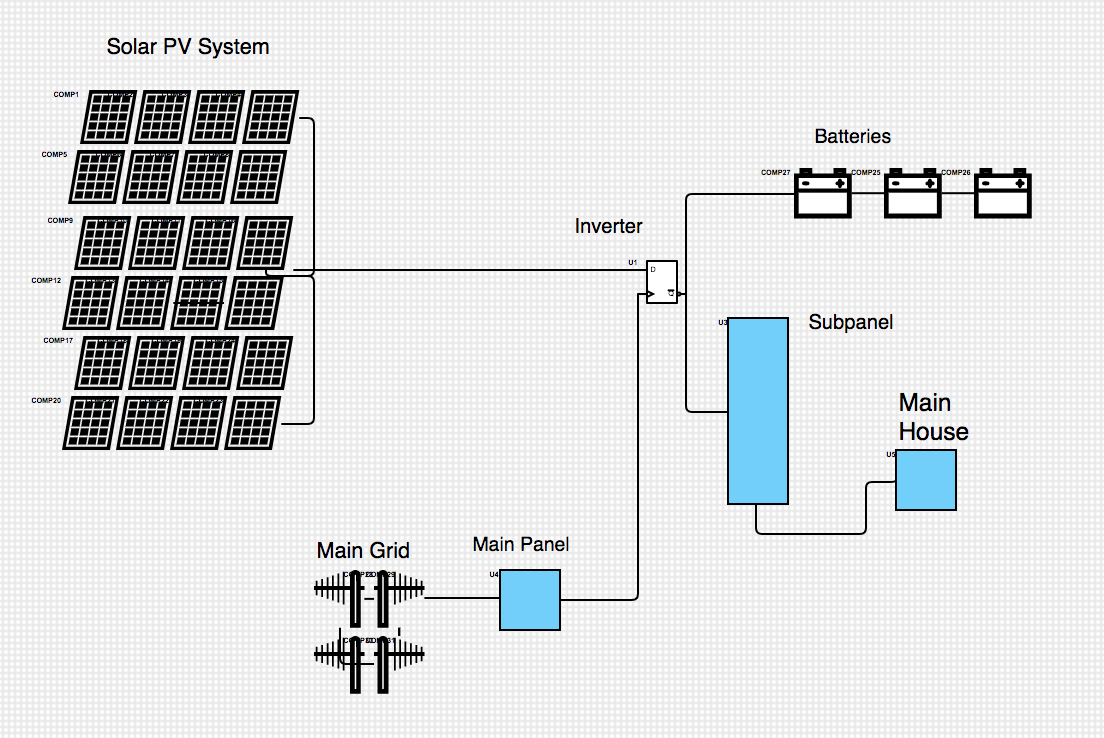 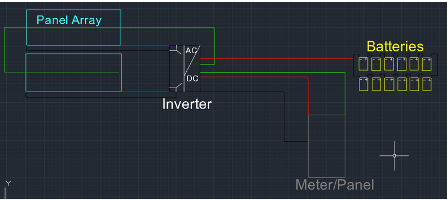 Electrical Diagram 2.0 (33% build)
Nicholis Santana
9/28/23
Renewable Energy
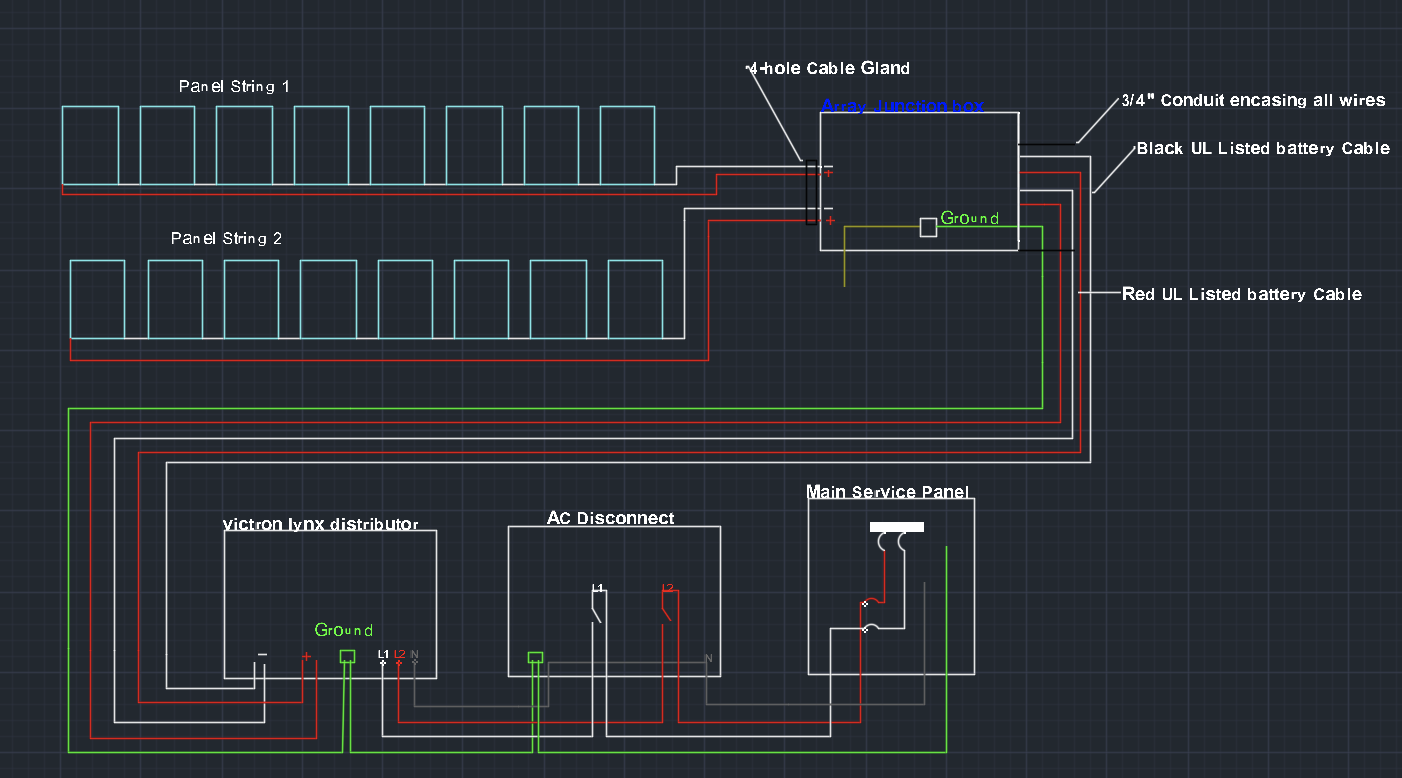 Electrical Diagram 4.0 (100% build)
Permitting Process
Basic site plan provided showing property lines, easements, locations of structures and equipment
Layout of array configuration and placement of equipment and modules with dimensioned access and vegetative clearance
Electrical 3-line drawing
Marking and signage
Provide cut sheets for all PV equipment and mounting systems
Equipment type, listing, testing agency approvals
Plans must show compliance with Building, Electrical and Fire Code
Permanent labels and signage
Elevation view showing maximum height of PV installation above ground
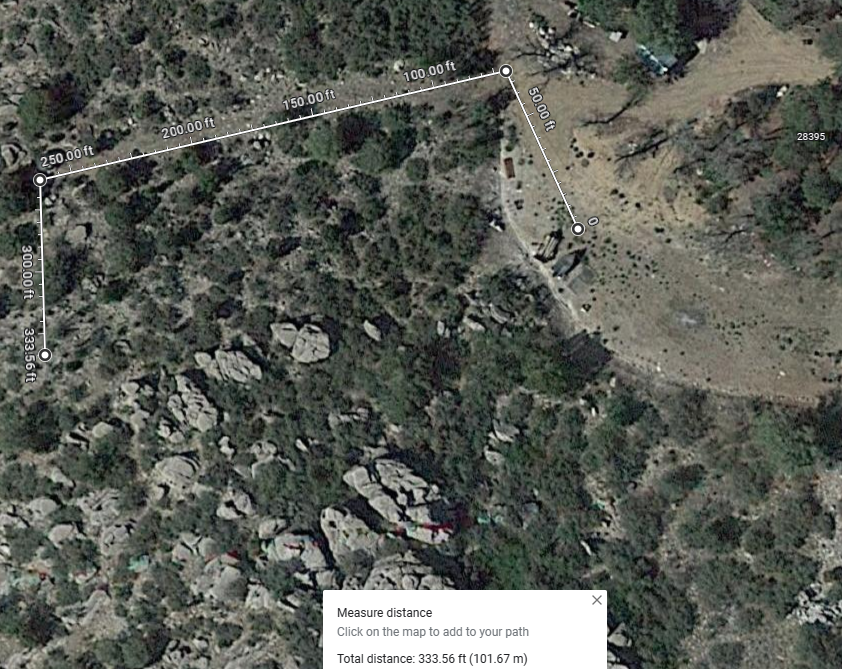 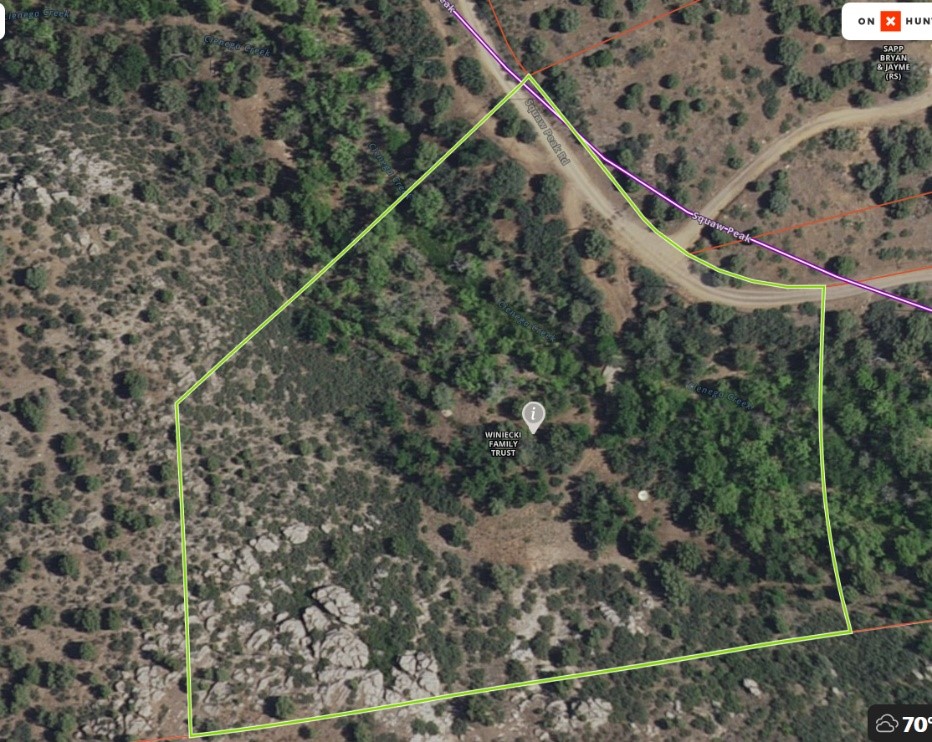 Permitting Site
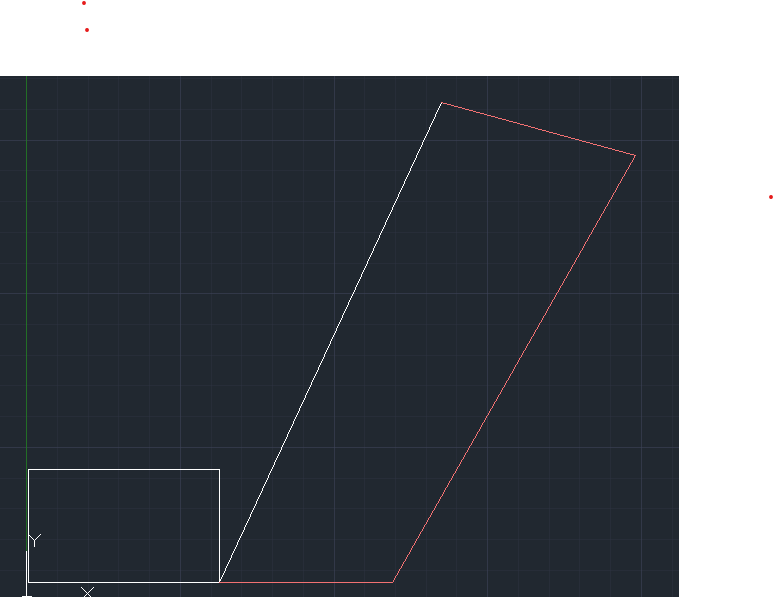 Property lines
Sight layout
Electrical configuration
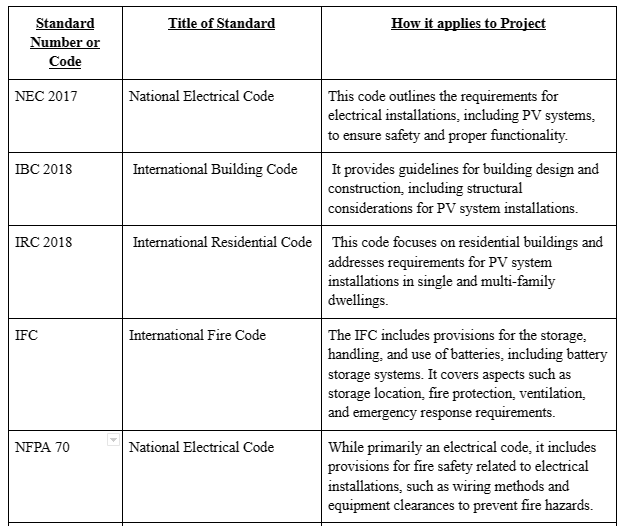 Permitting Codes
Building Codes
Electrical Codes
Fire Codes
Additional Codes
Site Permit
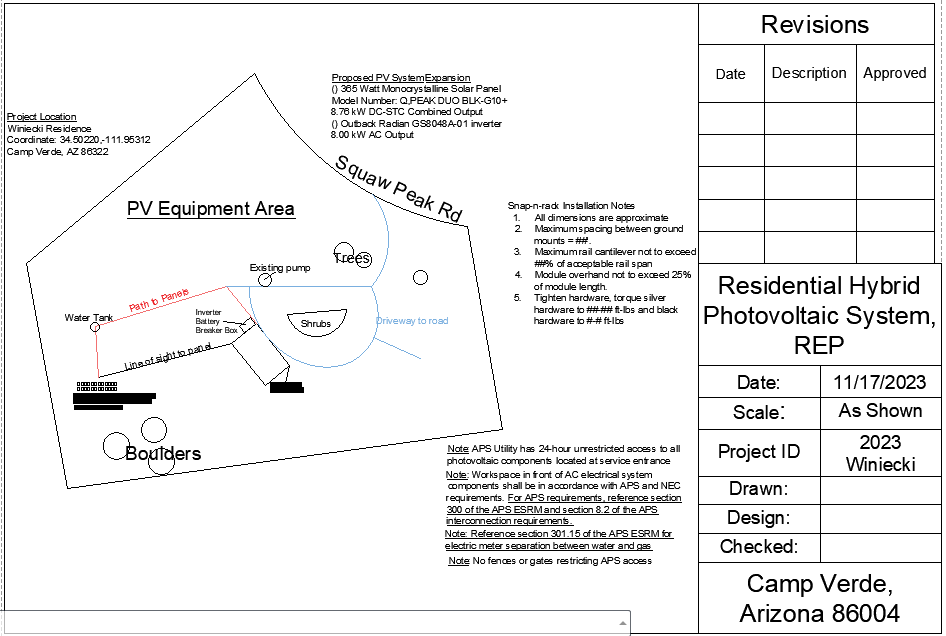 Electrical Diagram Permit
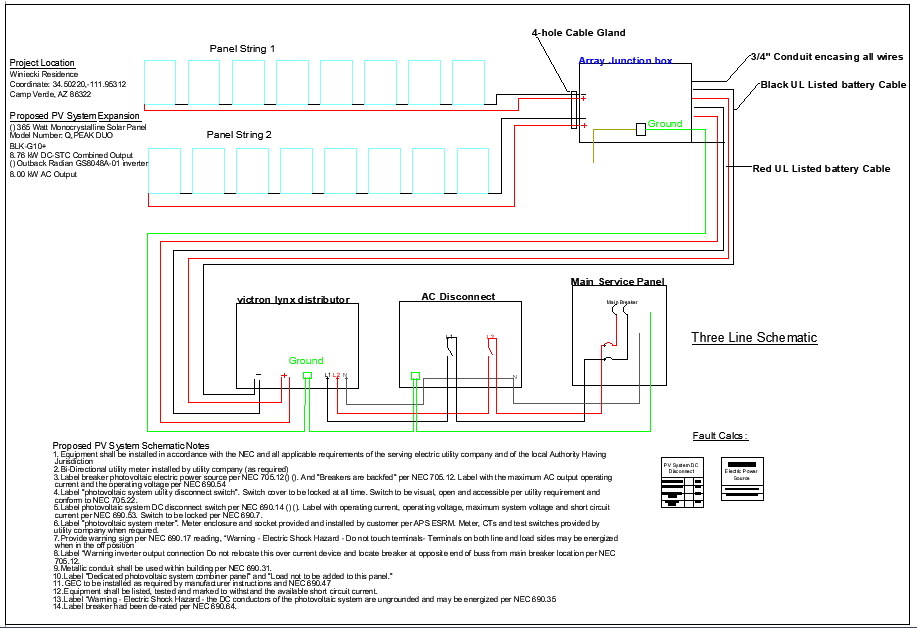 Panel Permit
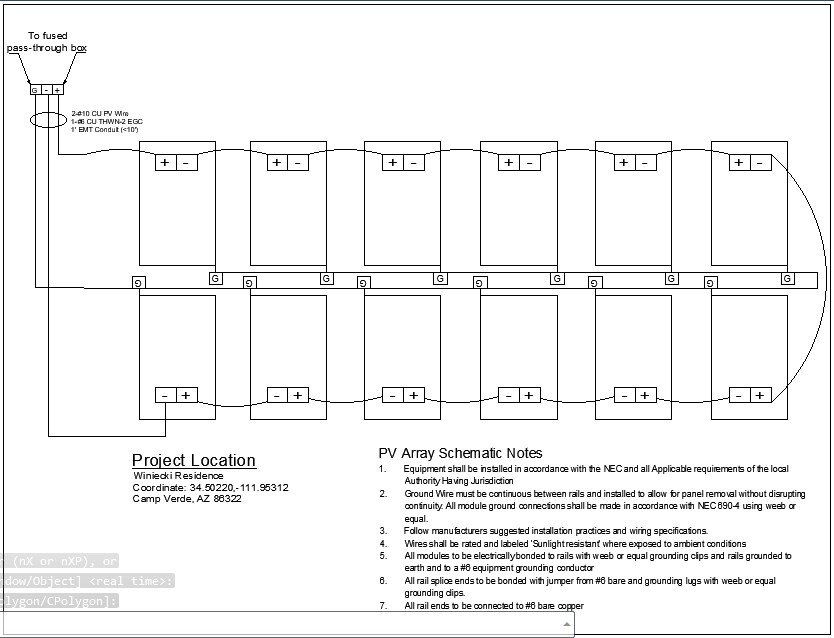 System Advisory Module (SAM)
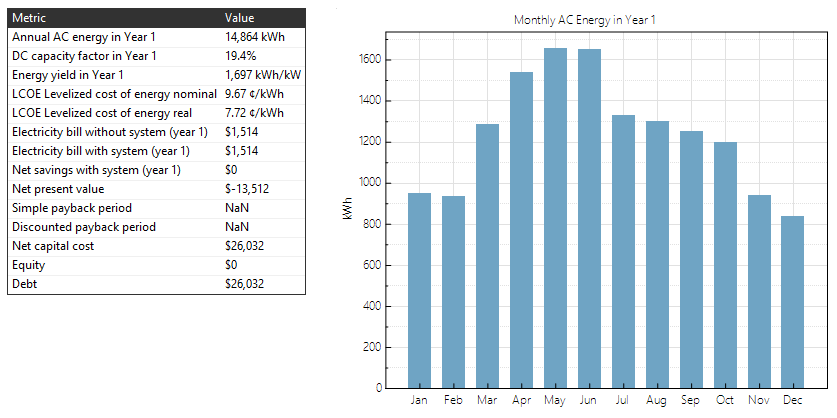 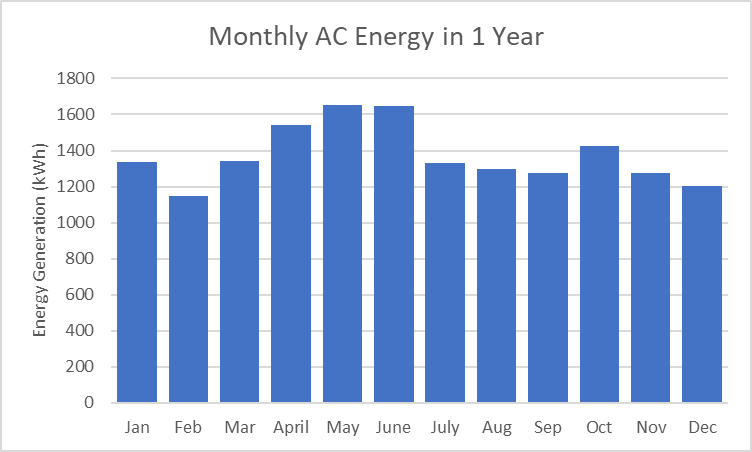 11 Degrees at 14804 kWh
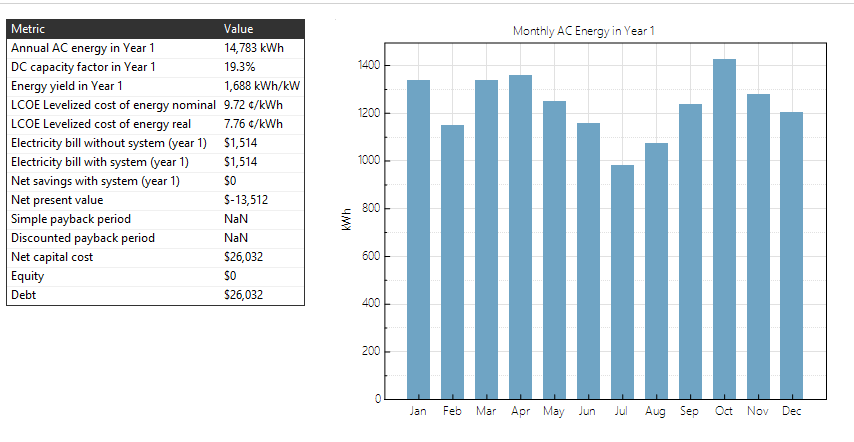 Optimized 11 and 50 degree with 16474kWh
50 Degrees at 14788 kWh
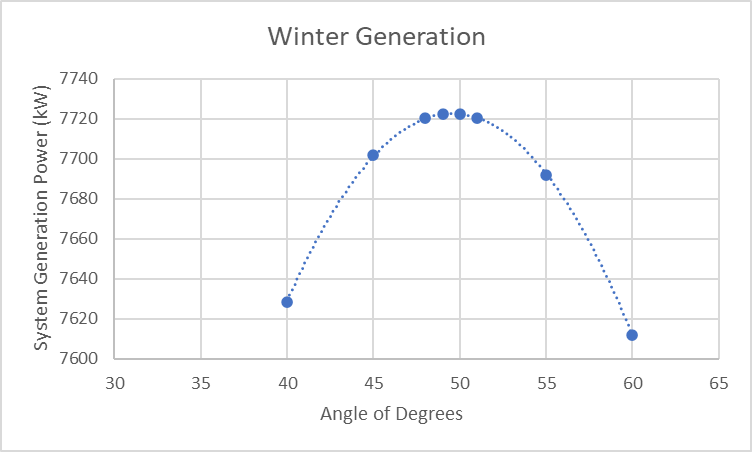 SAM Optimization
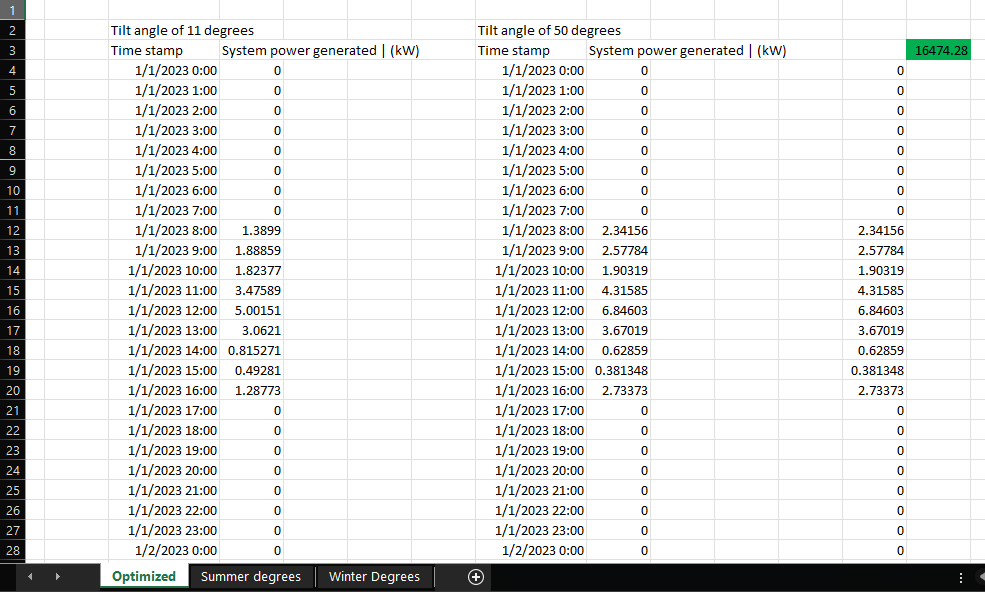 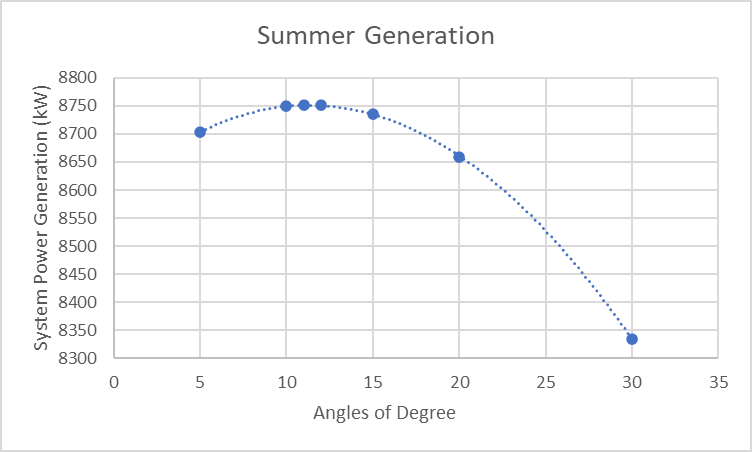 Issac Granados 
Renewable Energy
SAM - Fixed Operation
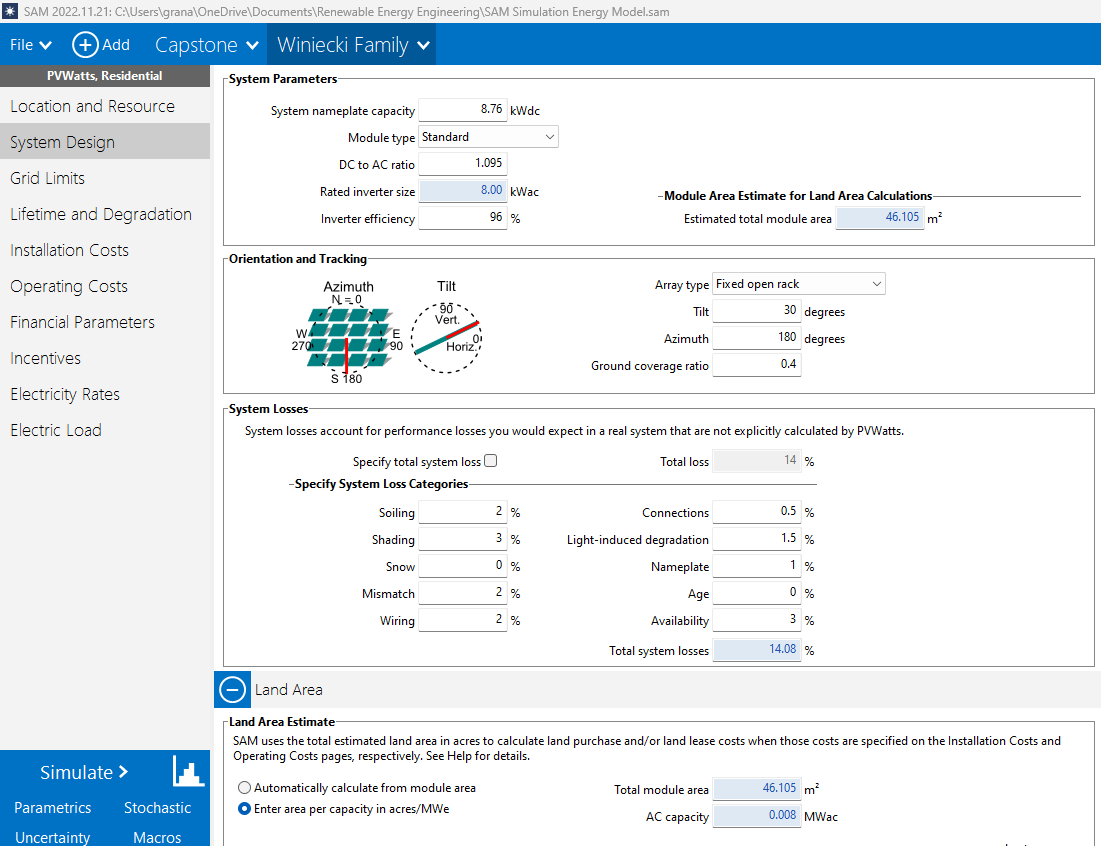 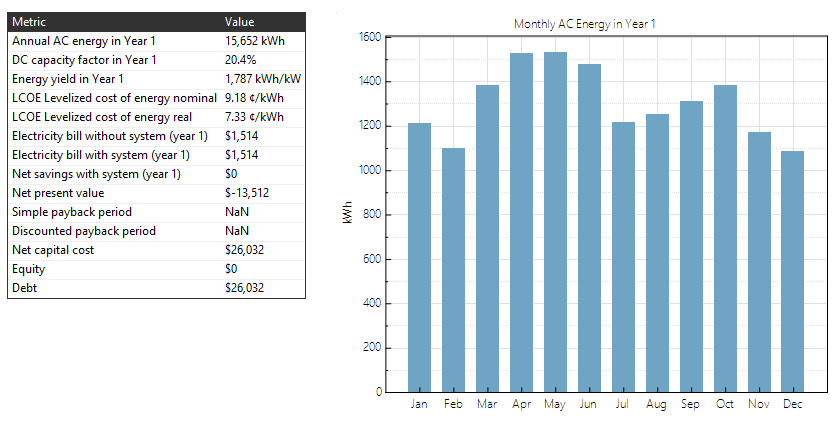 30 Degree Fixed Angle Generation
Issac Granados 
Renewable Energy
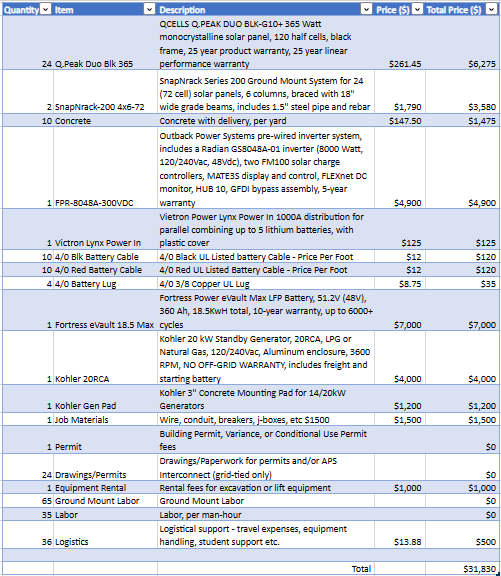 Projected Bill of Materials
Design Testing
Phase 1: Irradiance Testing
Goal: Determine a relationship between tilt/ azimuth and power output
Power may be determined by collecting voltage, irradiance, and current data
Hypothesis: Optimizing tilt and azimuth panel angles WILL maximize power output
Increased solar irradiation will result in higher power generation from panels
To maximize irradiation, panels must be normal to light source
Theory: Power (w) = Irradiance (w/m^2) * Surface Area (m^2) * Efficiency
Testing: 
Fixed Azimuth, Varying Tilt Angle
Voltage, Current, and Irradiance data collected and plotted
Fixed Tilt Angle, Varying Azimuth
Voltage, Current, and Irradiance data collected and plotted
Testing Equipment
Licor LI-200 Pyranometer
Used to measure solar irradiance, outputs voltage signal
Breadboard and 150 Ohm Resistor
Allows calibrated pyranometer data collection
DL 3021 Electronic Load
Allows variable resistive load; voltage and current data collection
Computer
Allows data recording 
Fluke 45 Digital Multimeter
Used to collect voltage data for Pyranometer
Solar Panels
Testing medium
Cell Phone 
Allows azimuth and angle measurement
Stand
Consistently retains tilt angle and azimuth
Phase 1 Testing: Varying Panel Tilt Angle and Azimuth
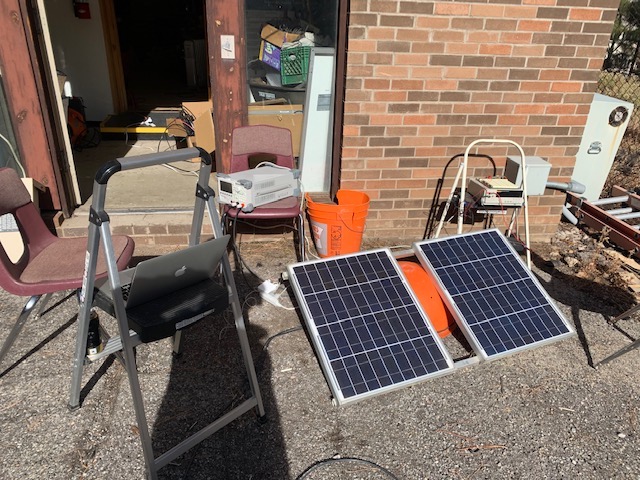 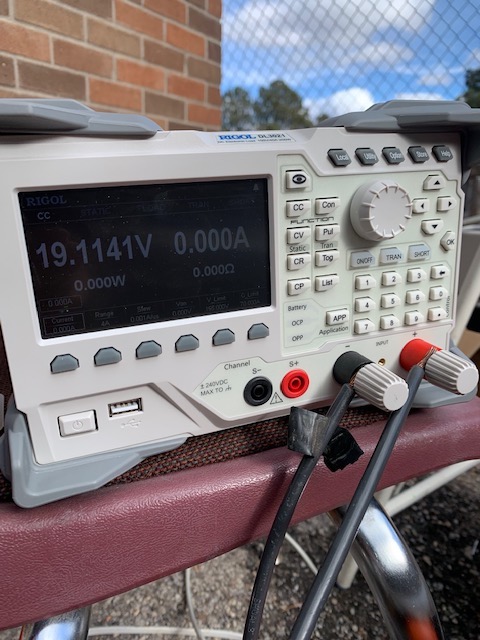 Phase 1: I-V and Power Curves
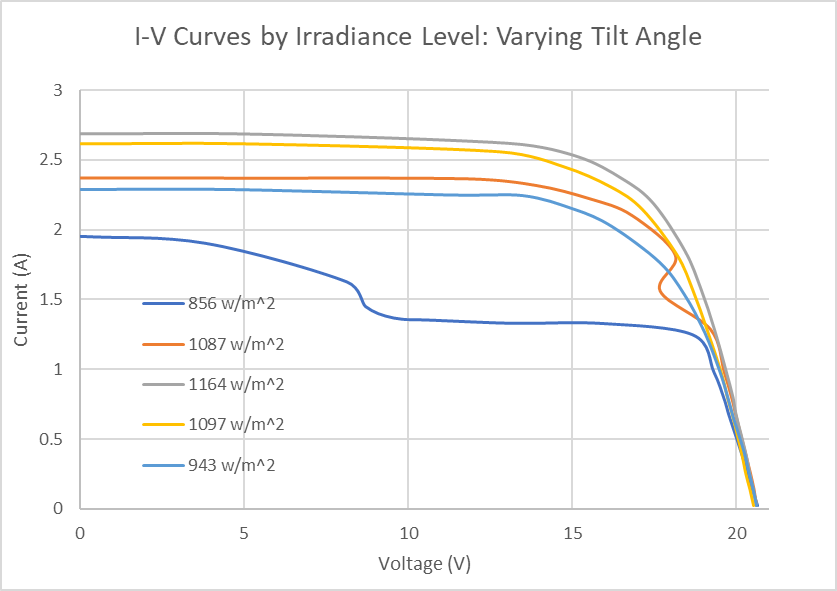 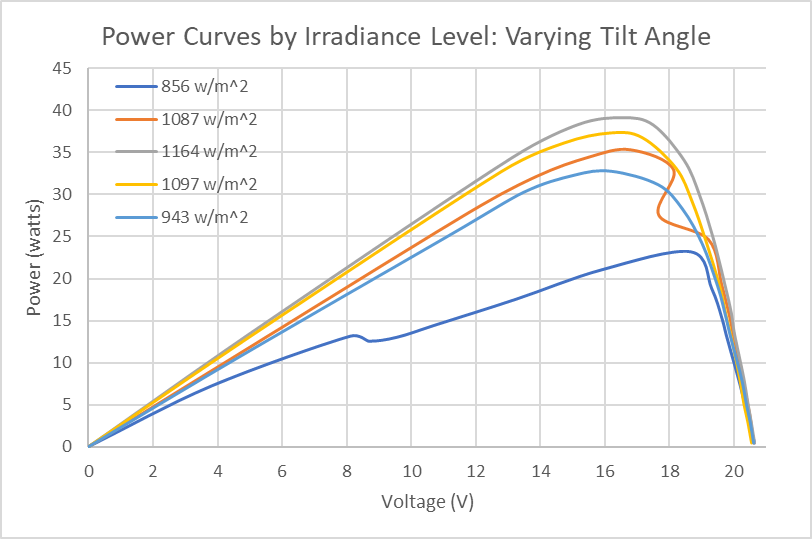 Phase 1: I-V Curves for Varying Azimuth
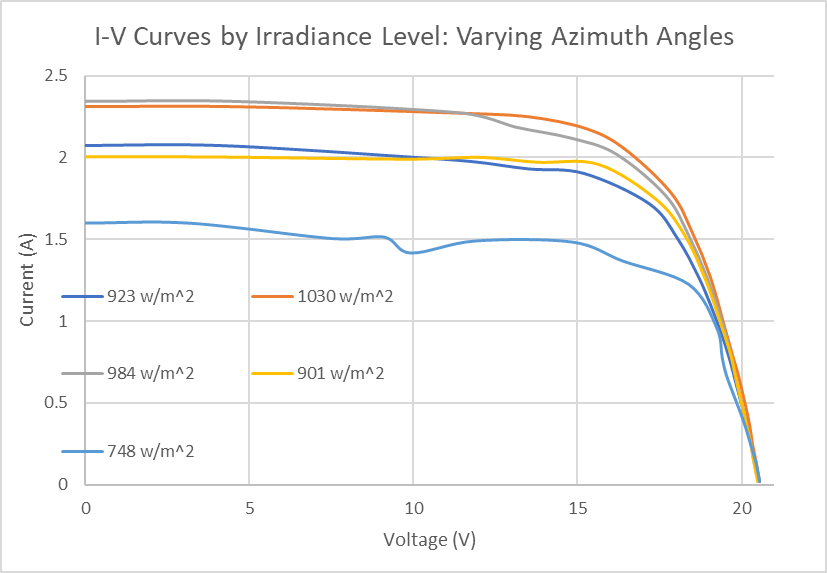 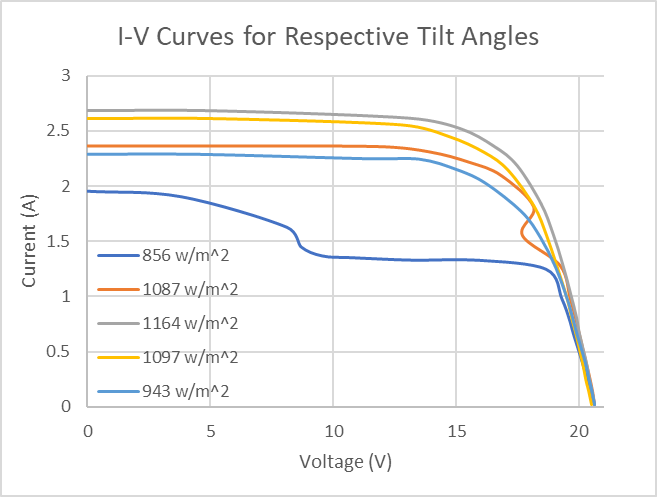 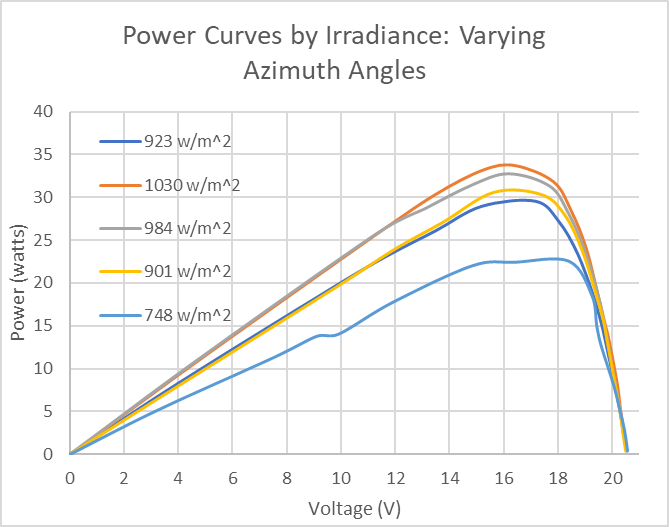 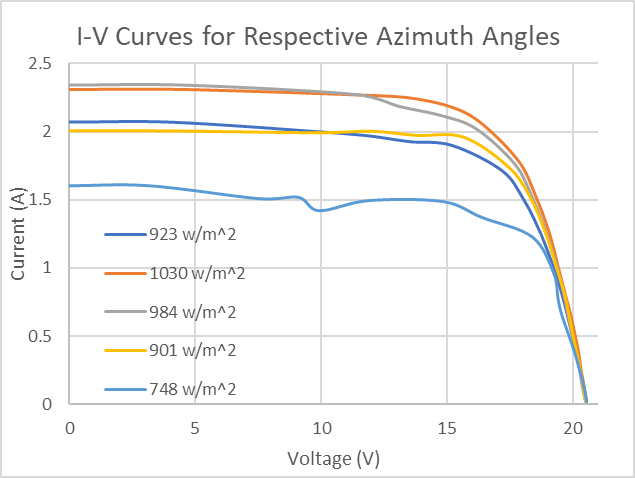 Phase 1: Max Possible Power
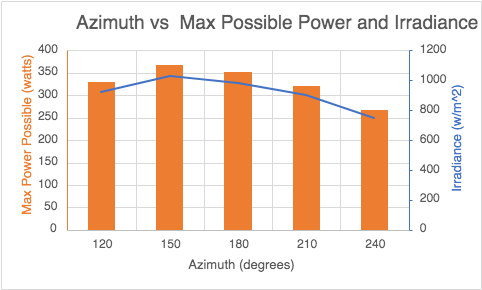 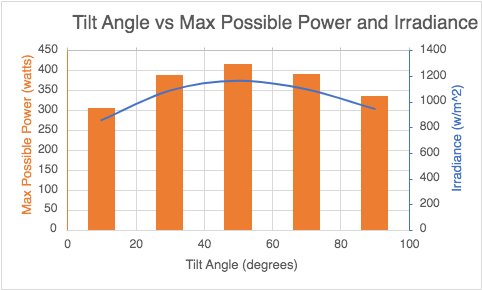 Calculated Data
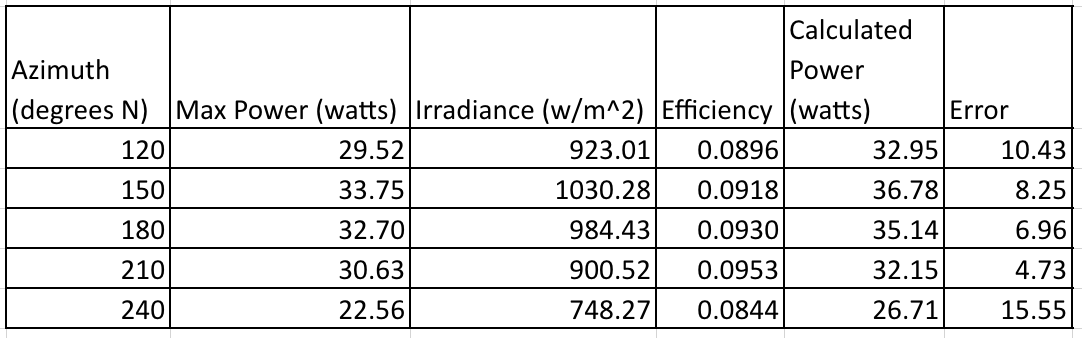 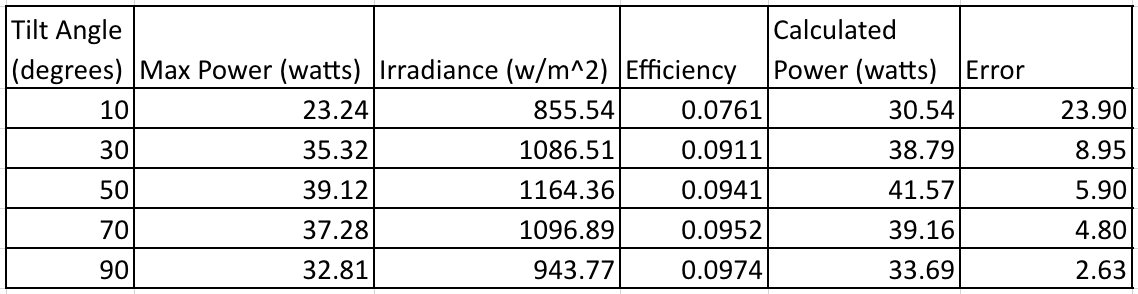 Phase 1 Test 2 : Effects of Panel Temperature
Ground Mounted vs Roof Mounted Design

Ground Mounted systems have advantage of additional passive cooling but introduce an additional cost to the system. 

Camp Verde Avg Annual High Temps 60 - 100 ℉
Camp Verde Avg Annual Low Temps 40 - 70 ℉

Goal: How does heat effect Panel output and what are efficiency gains with a ground mounted system, if any?
Effects of Panel Temperature Testing Methodology
Use two identical 20 W panels from the renewable energy lab
Mount one panel on existing roof structure, and the other on the ground
Track temperature and output of both panels simultaneously
30 minute test, results tabulated every minute. 

Compile results to show Temp Delta for each panel and analyze results 
Find Voc Data
Interpolate IV Curve to find Power Decay
Phase 1 : Effects of Panel Temperature
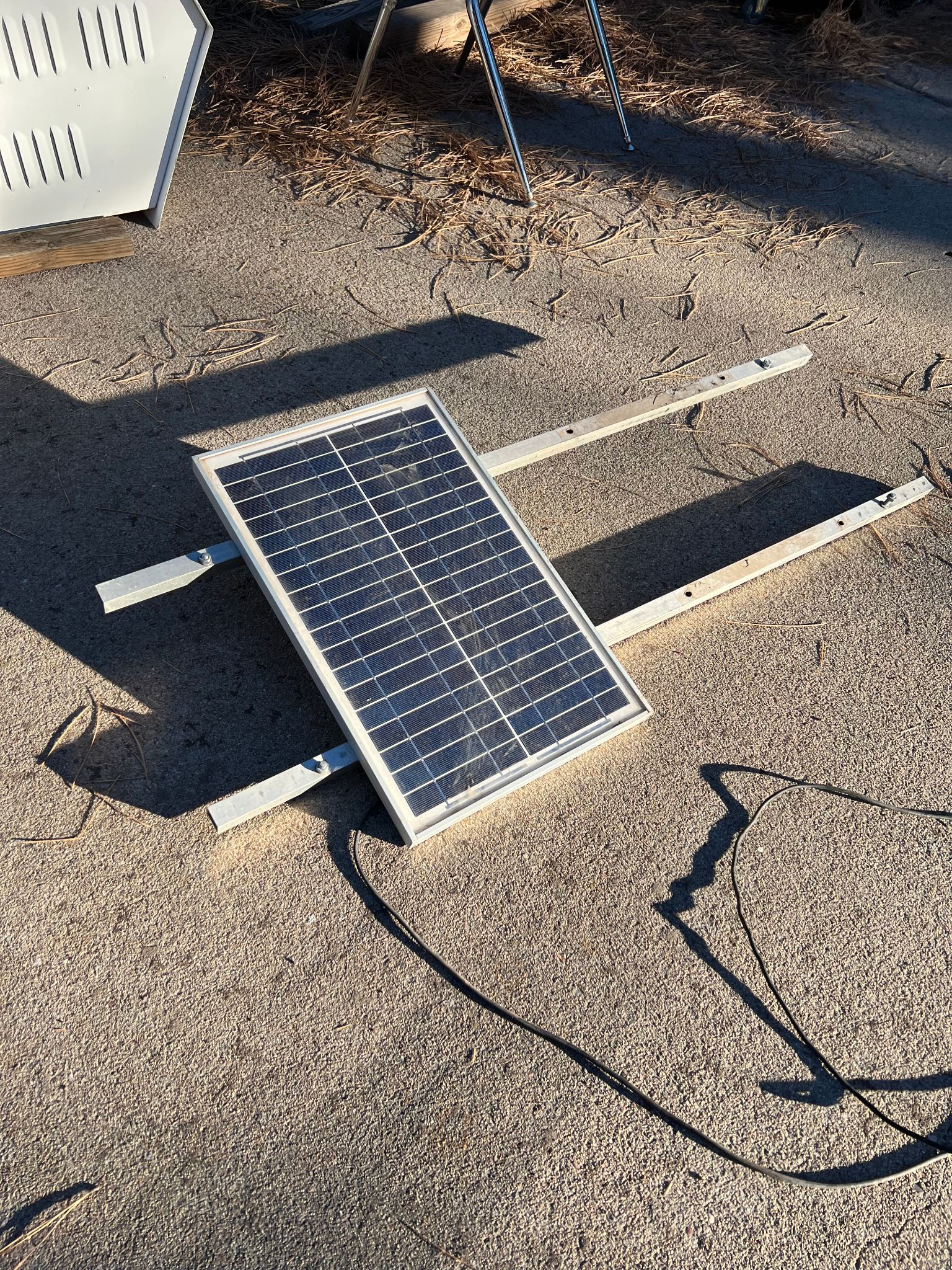 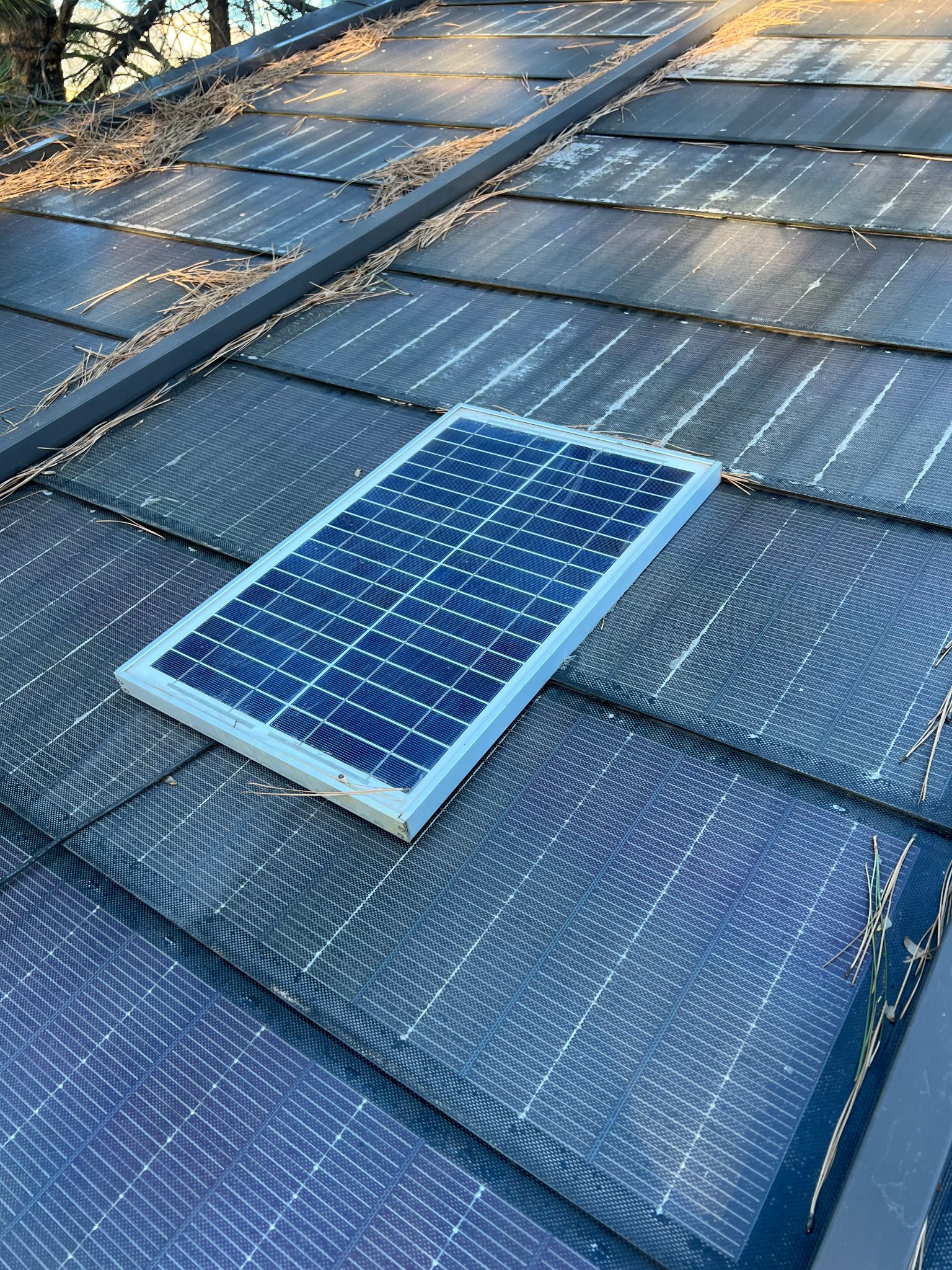 Phase 1 : Effects of Panel Temperature
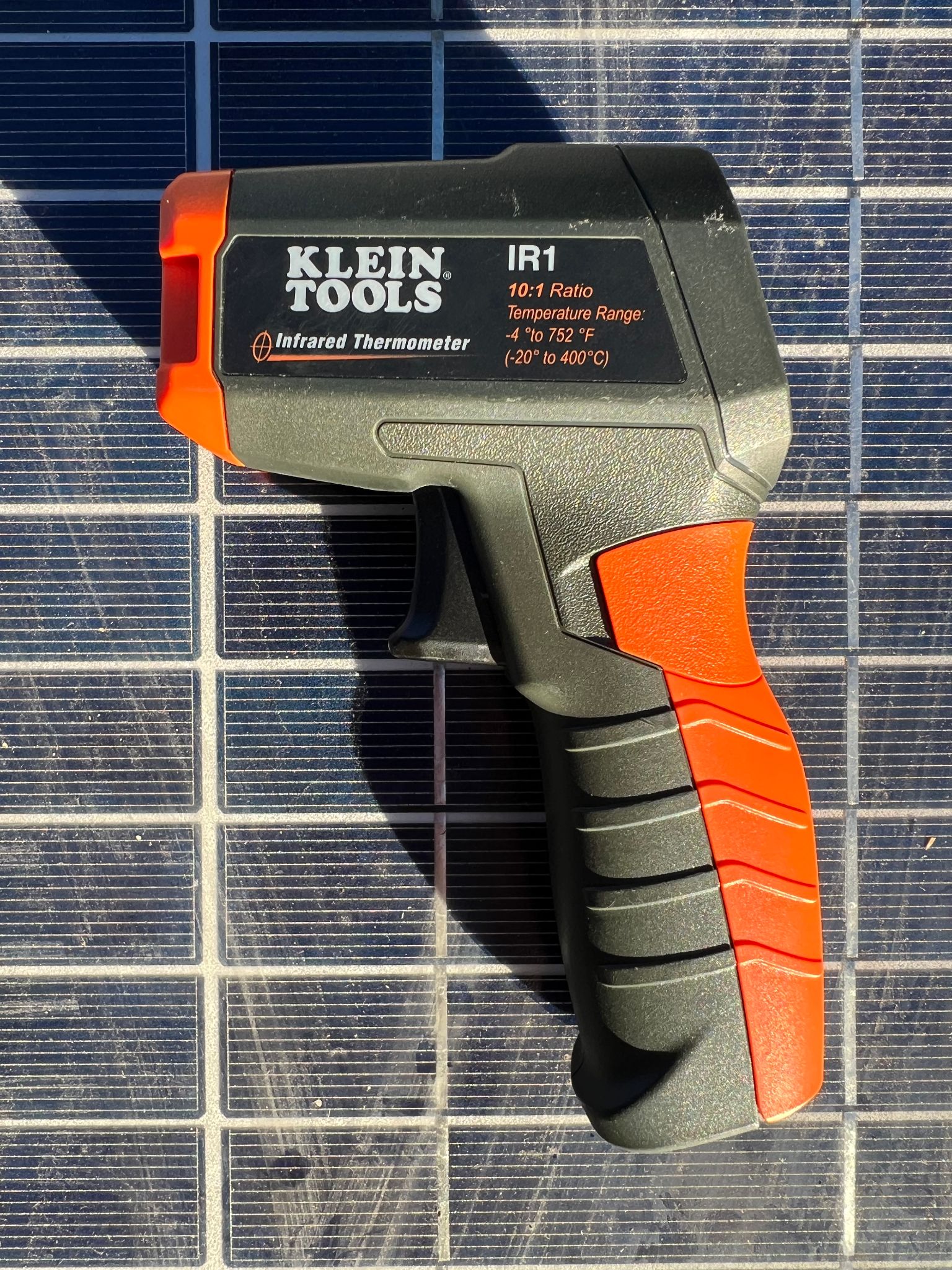 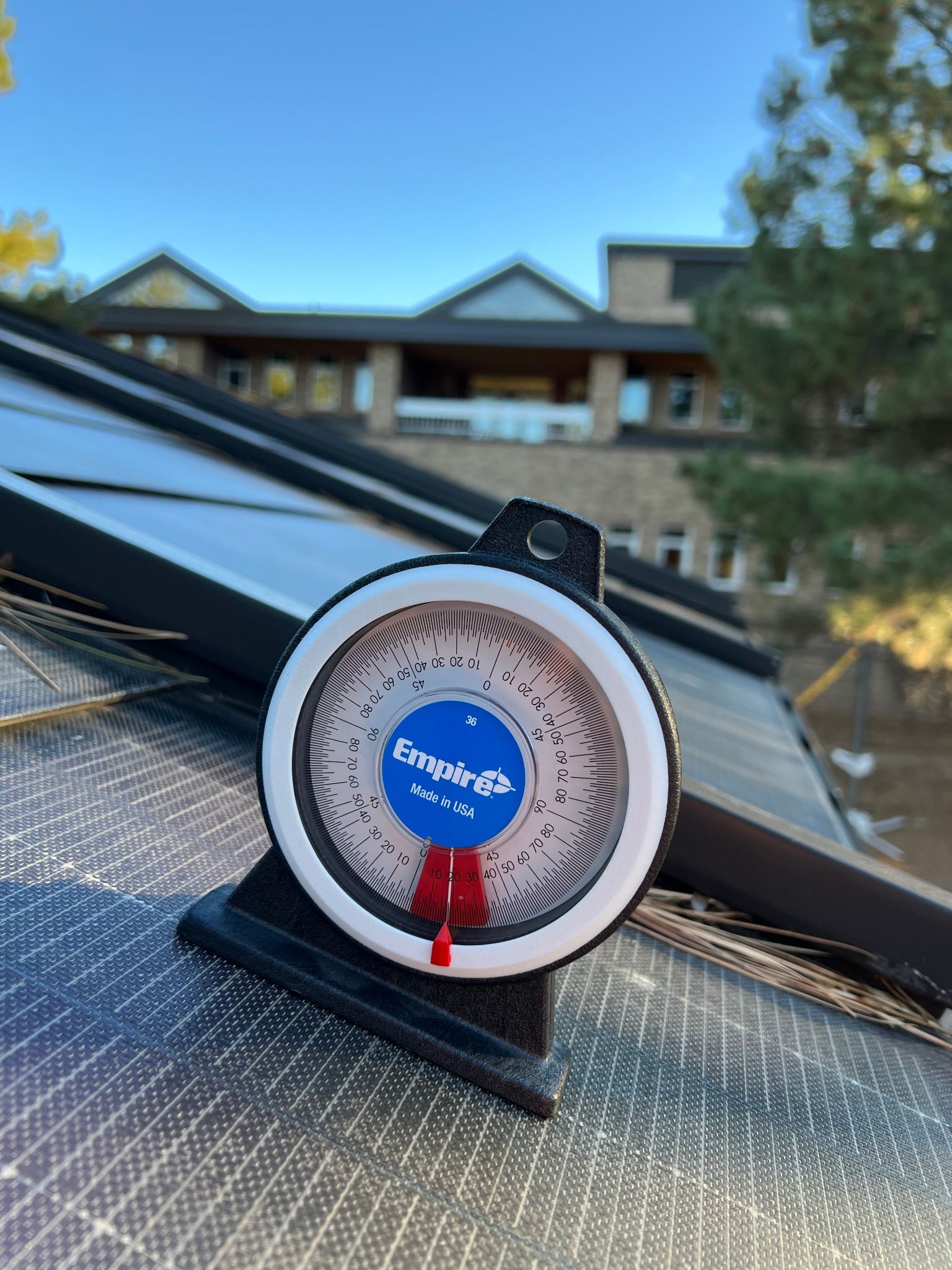 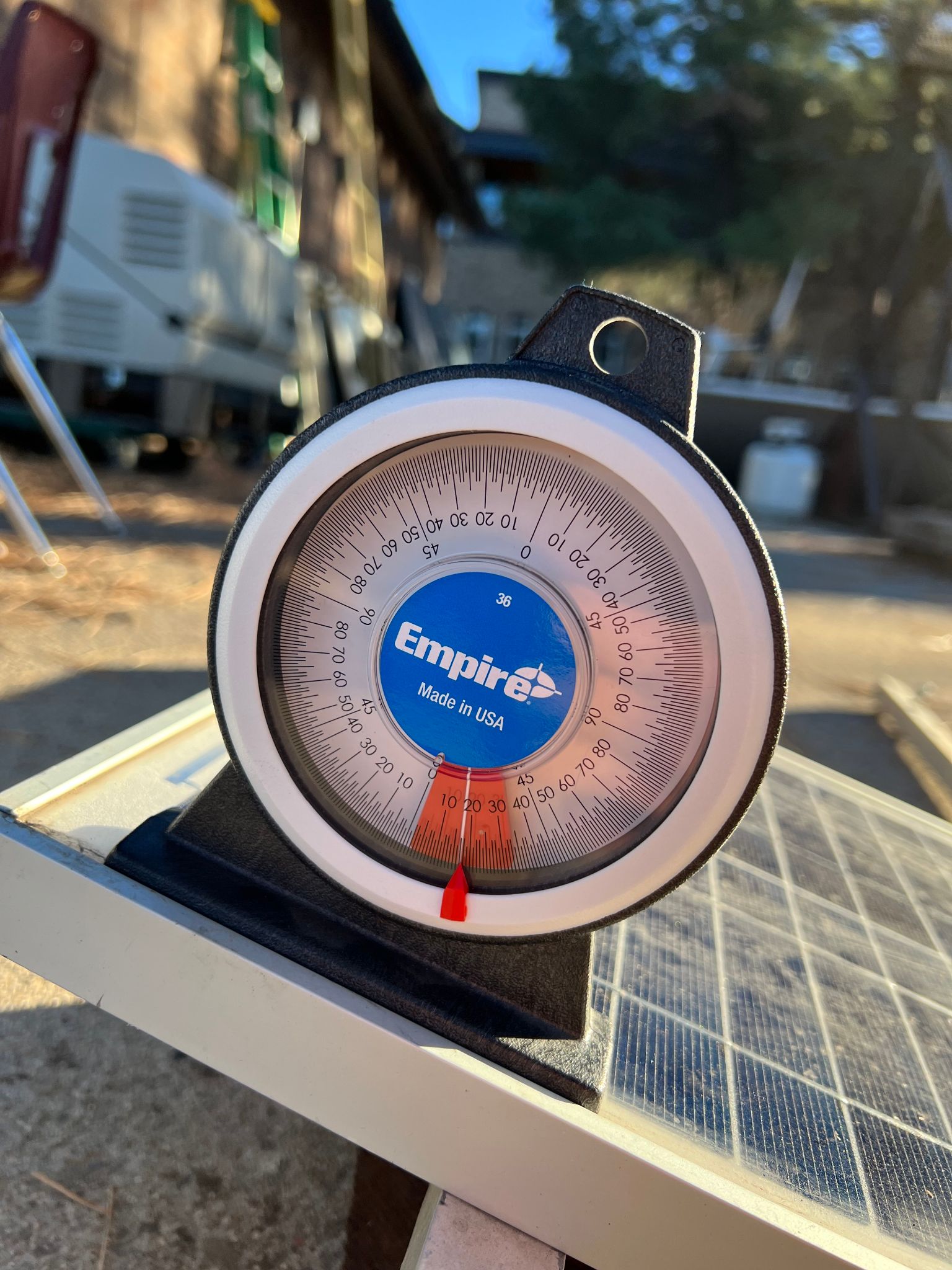 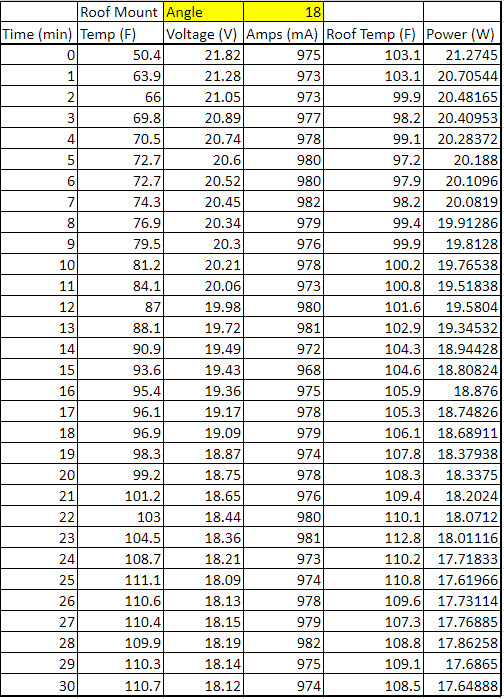 Roof Mount Raw Data
T Start : 50.4 ℉
T Max : 111.1 ℉

Avg Roof Temperature : 109 ℉

Equalization Time : ~ 25 min
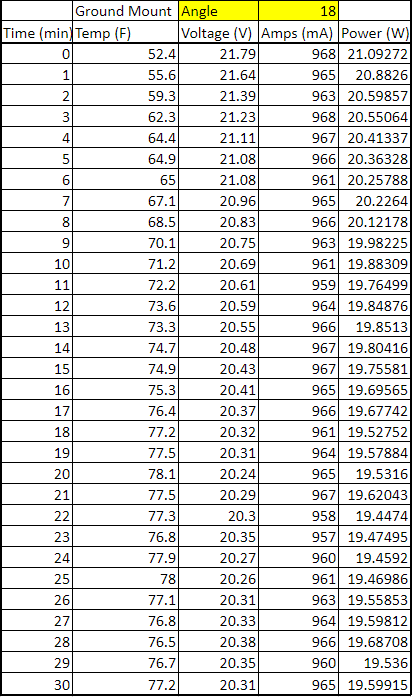 Ground Mount Raw Data
T Start : 52.4 ℉
T Max : 77.5 ℉

Equalization Time : ~ 20 min
Phase 1 : Effects of Panel Temperature
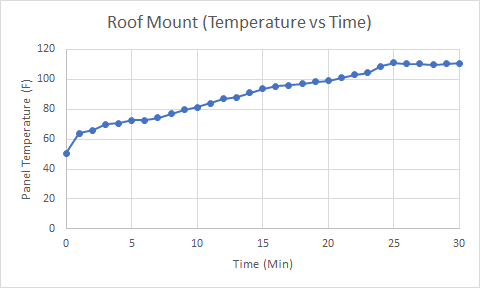 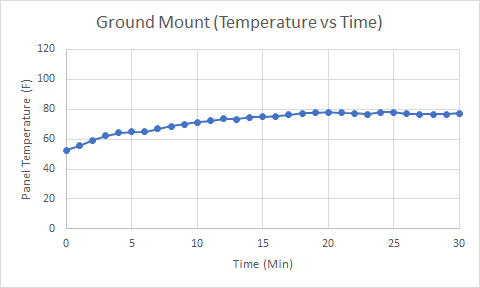 Phase 1 : Effects of Panel Temperature
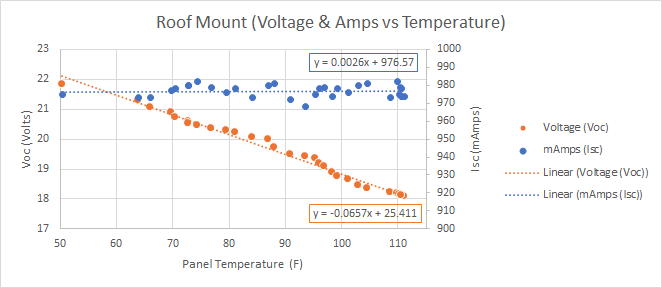 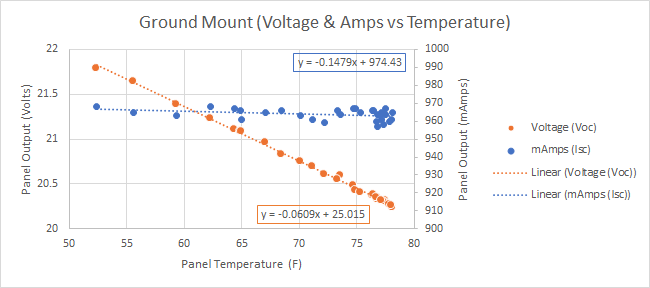 Phase 1 : Effects of Panel Temperature
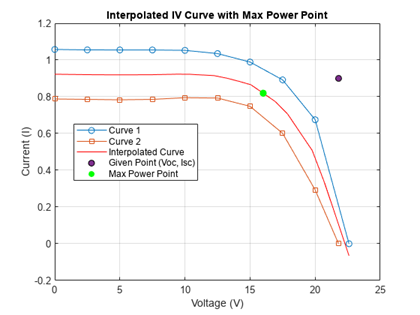 Panel Degradation : 1.38 % / Year
Phase 2: Application and Experience
Renewable Energy Lab Solar Panel Testing
Old array deconstructed
New solar panels installed, wired, and tested successfully
Inverter is receiving enough power to test functionality
Connected Inverter to grid power 

GridZero Application
Special Inverter setting which utilizes hybrid solar PV with no grid feedback
Phase 2 Testing Photos
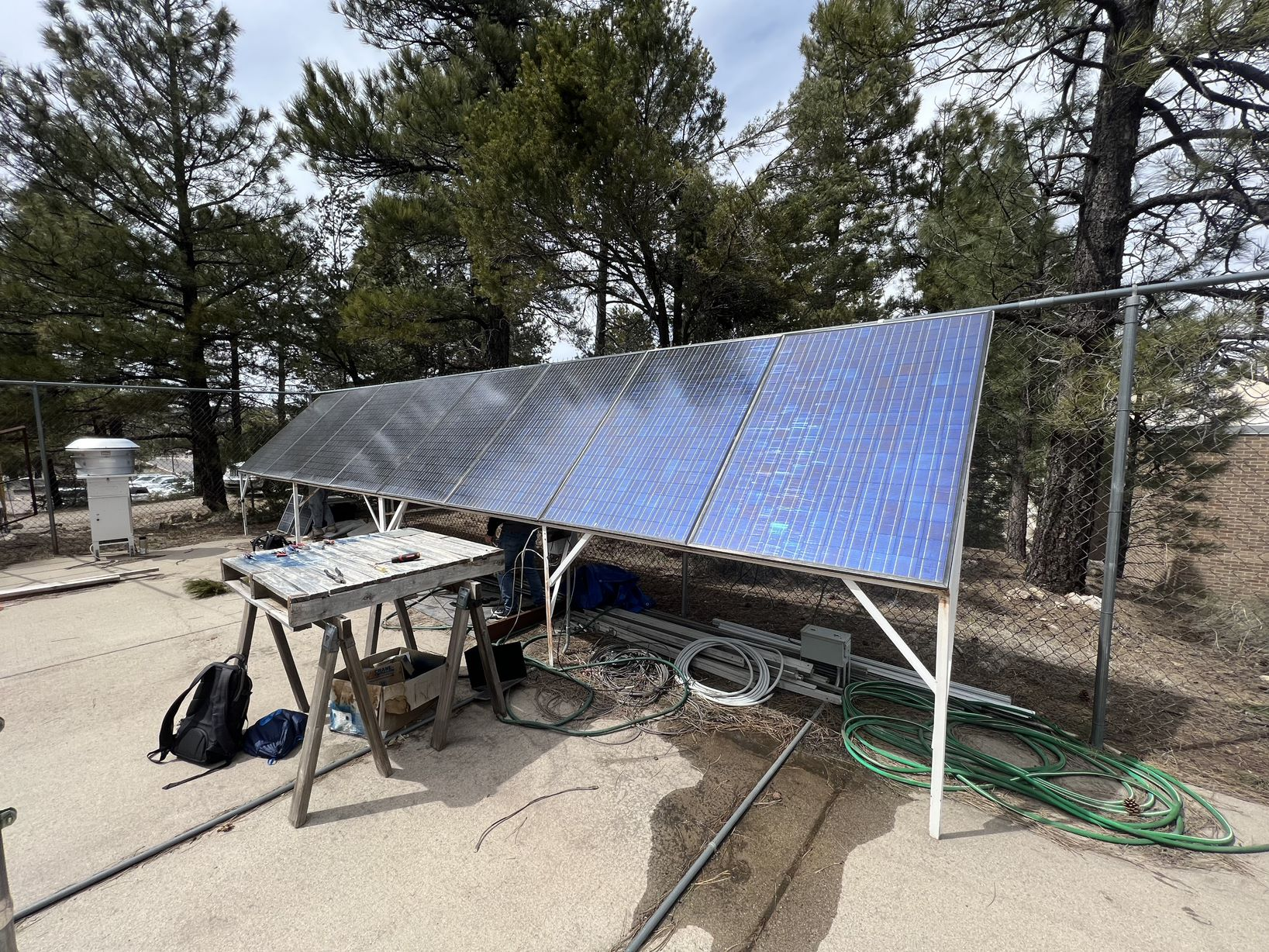 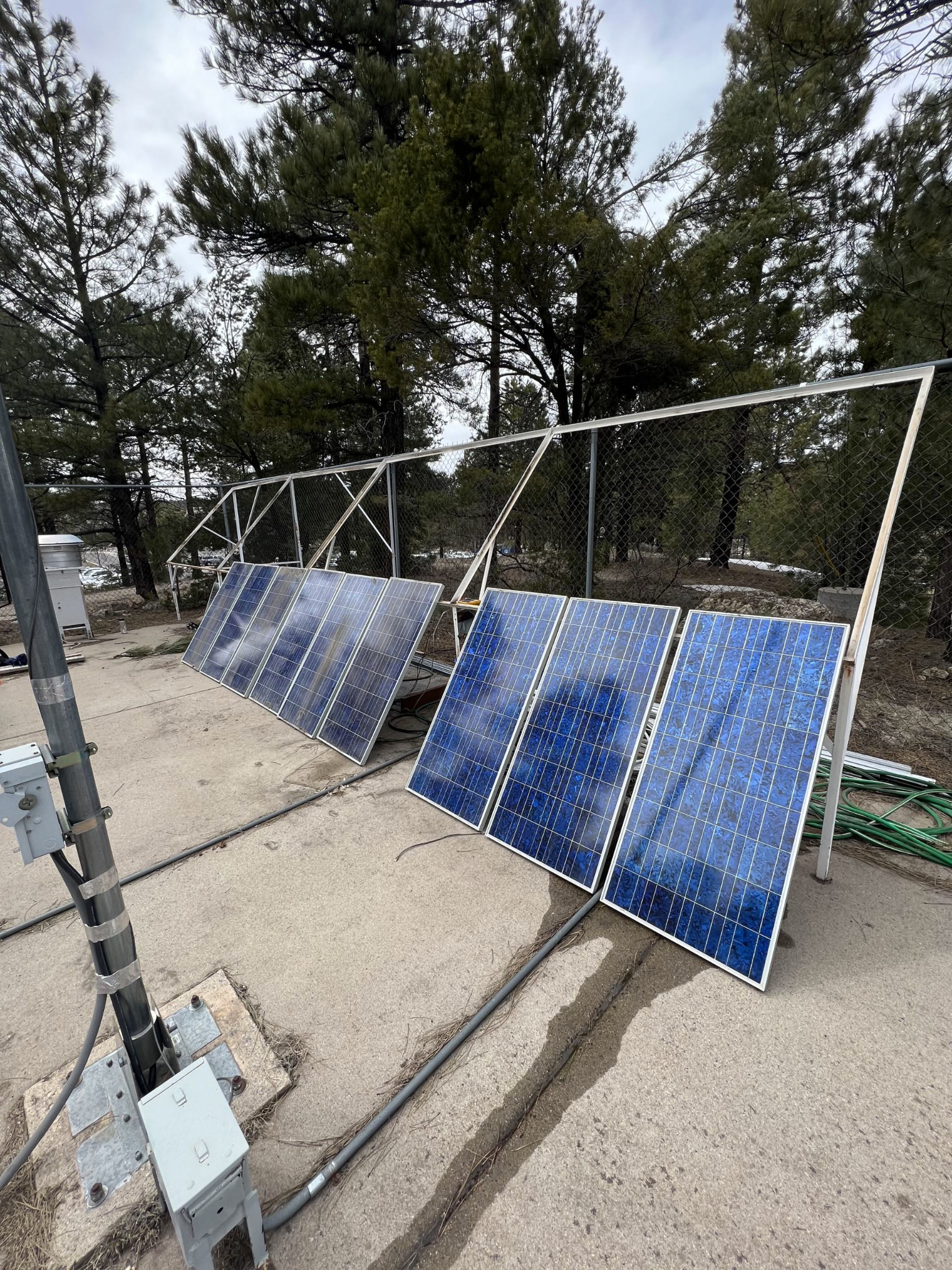 Existing Array 
(No Output)
Updated Array 
(20 V 100 A Output)
Phase 2 Testing Photos
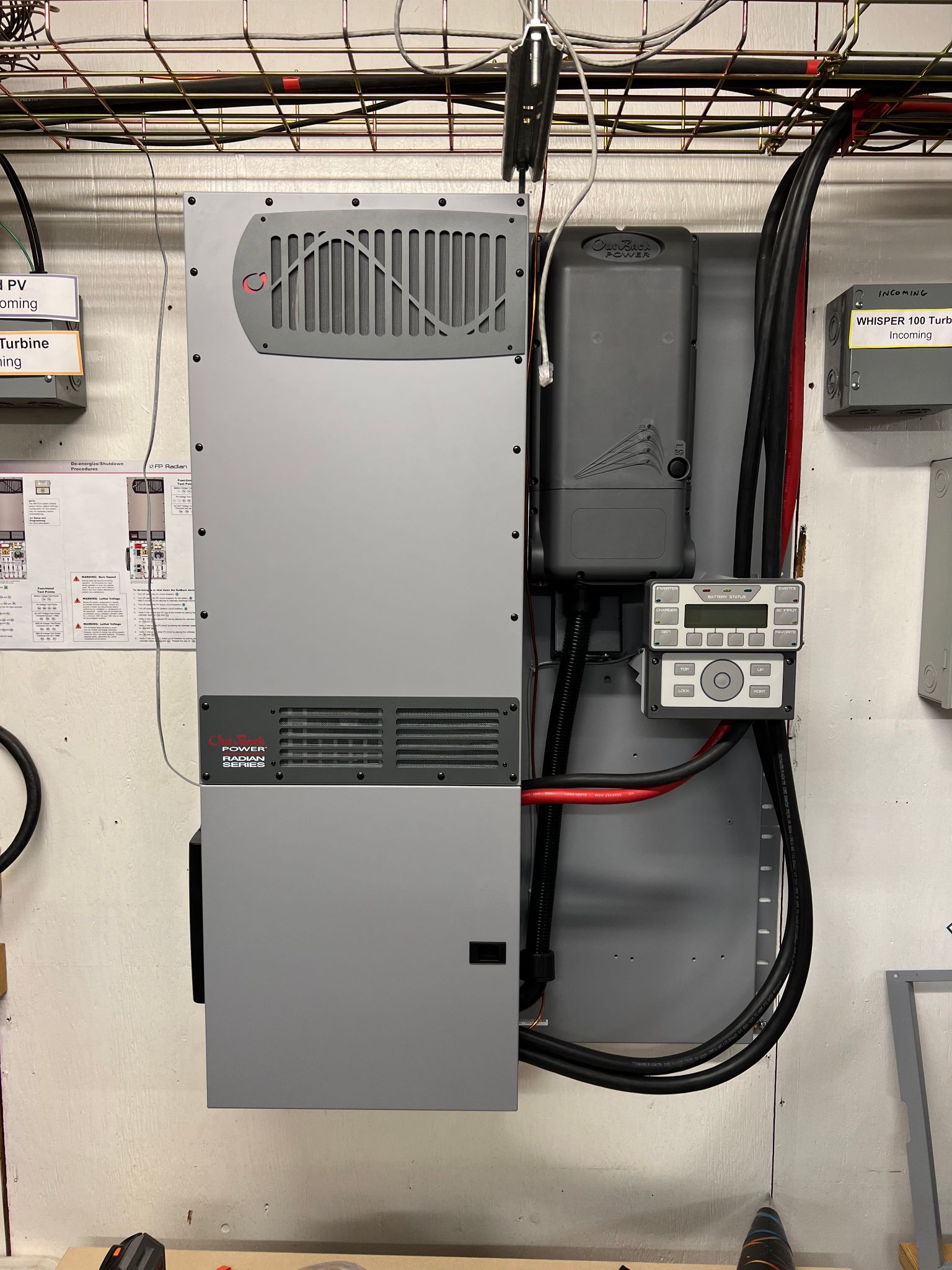 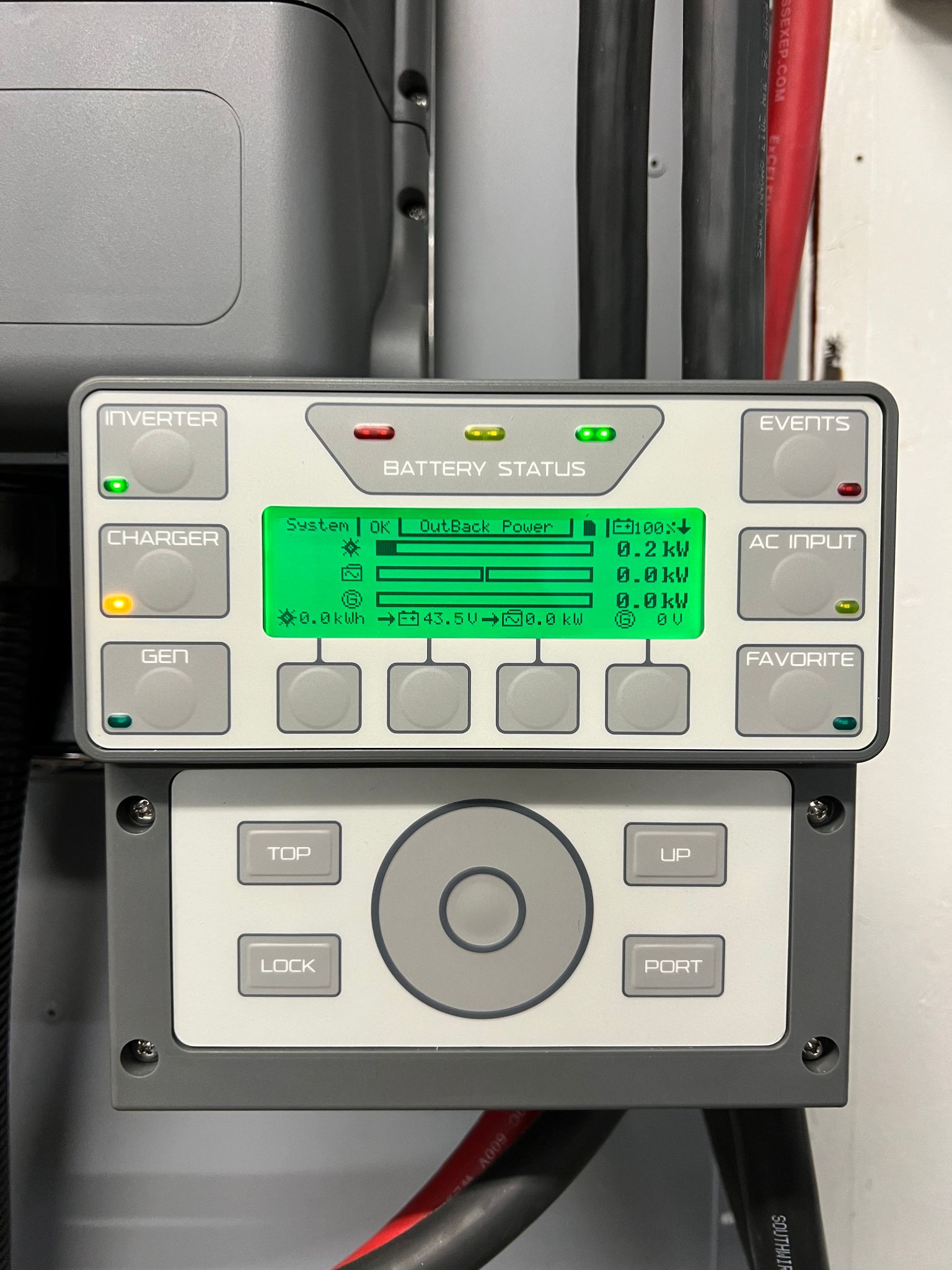 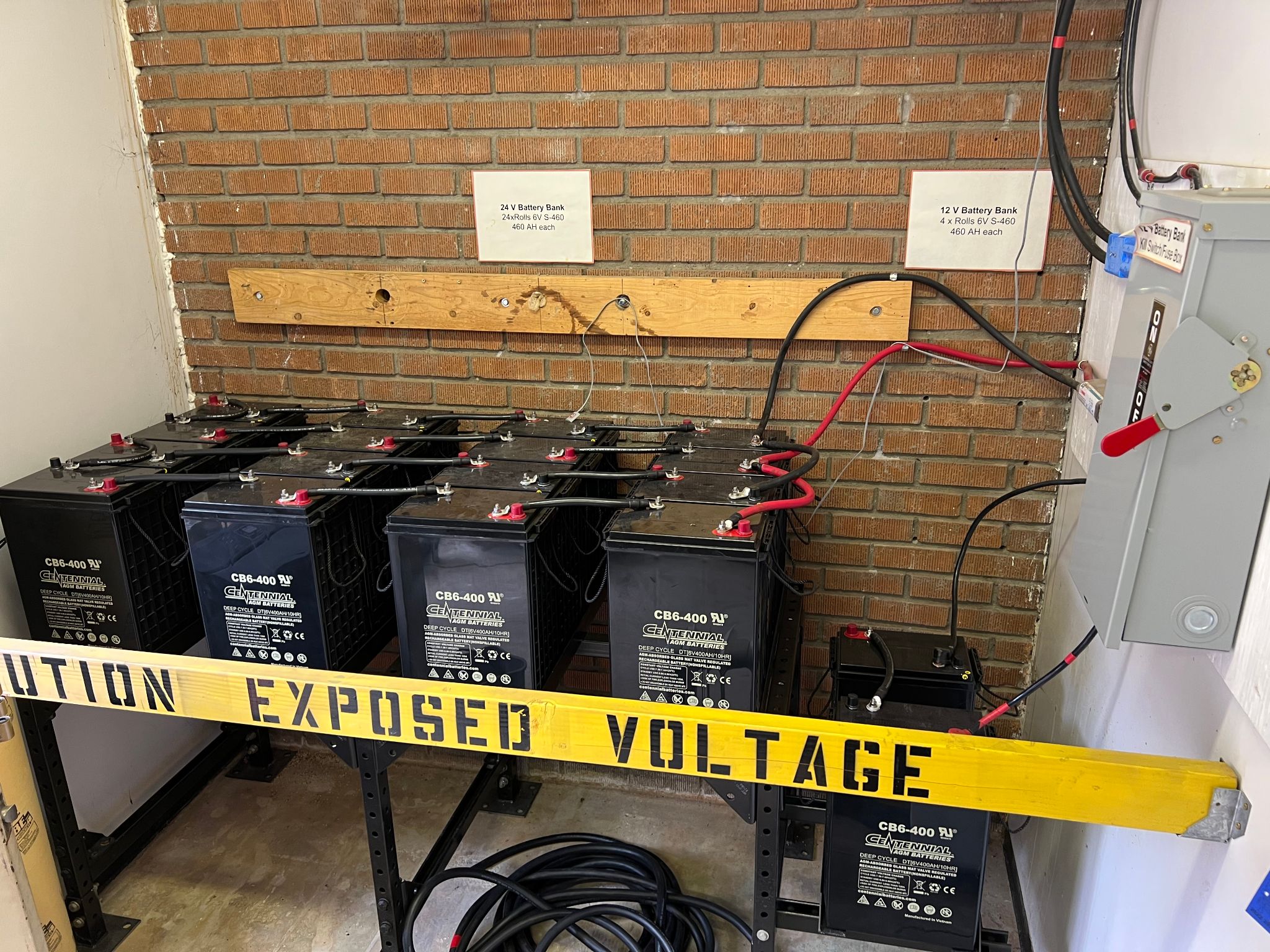 Inverter System
System Monitor
Battery Bank
Phase 2 Testing Photos
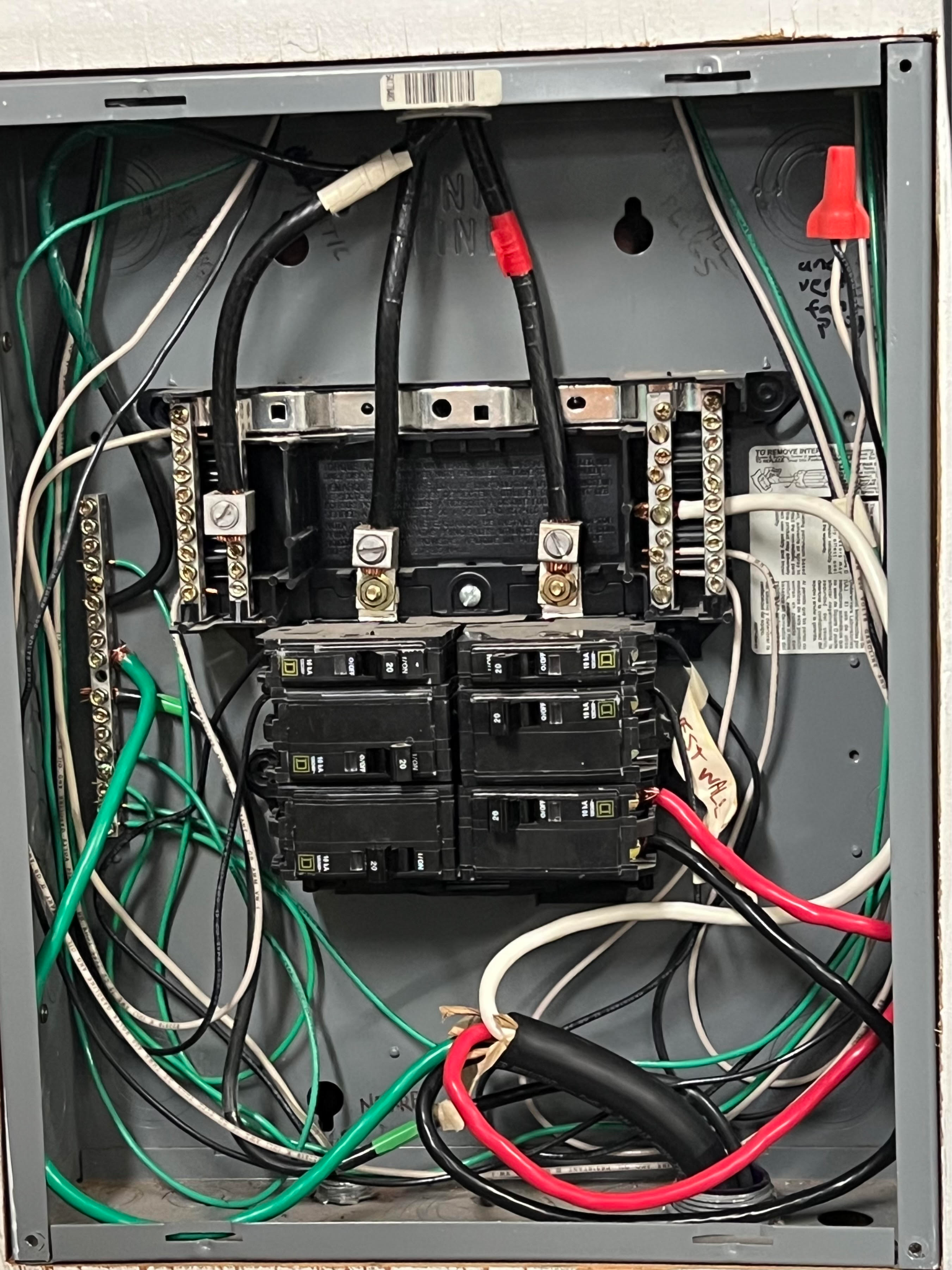 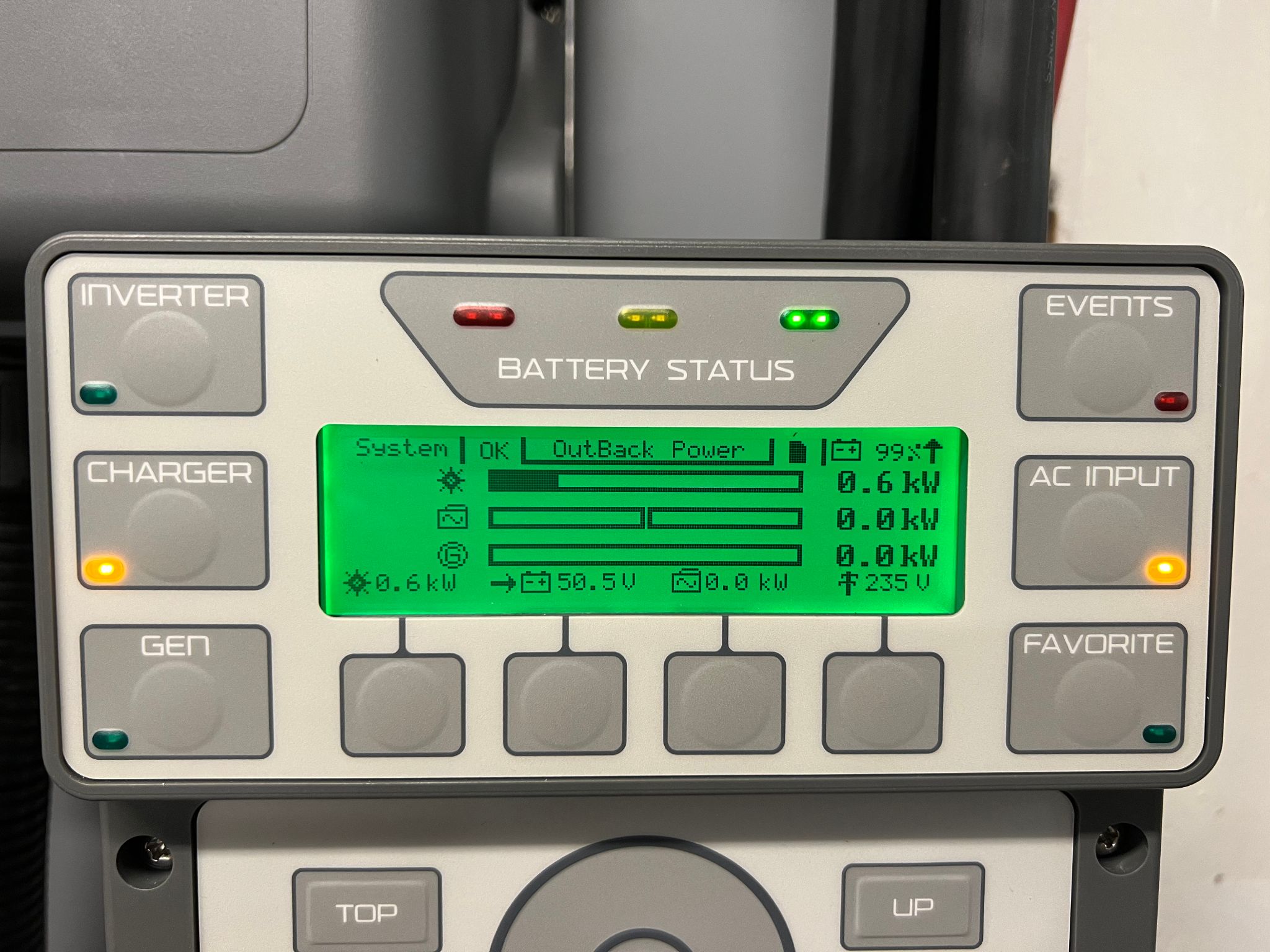 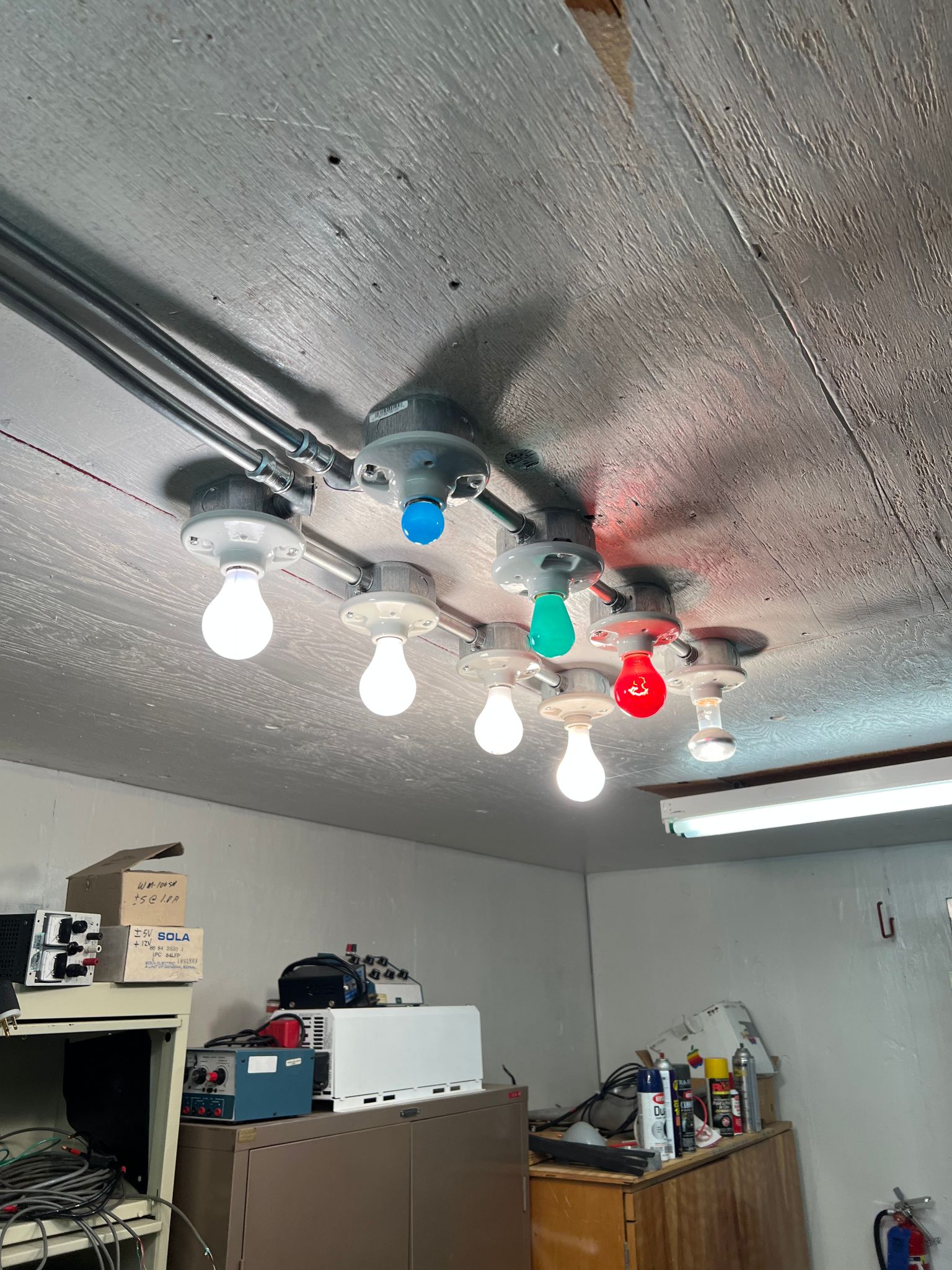 20 Amp Breaker
Updated Solar Production Values ( ~ .6 kw)
Simulated Power Draw Source
Phase 2 Testing Results
“Hands - on” experience 
Greater knowledge of system components and application 
Understanding of inverter importance as a system controller
PV system competency 
Validation of system settings with controlled environment
Simulates system install and set-up
Project Conclusion
An optimized 8.8 kW, 24-panel ground-mounted hybrid photovoltaic system for residential use in Camp Verde, Arizona
Impact, benefits, and economic feasibility of utilizing a PV system at the residential scale is displayed
Final design enables implementation of the PV system
Questions?
Check out our website for student contact info, detailed reports, calculations and more!
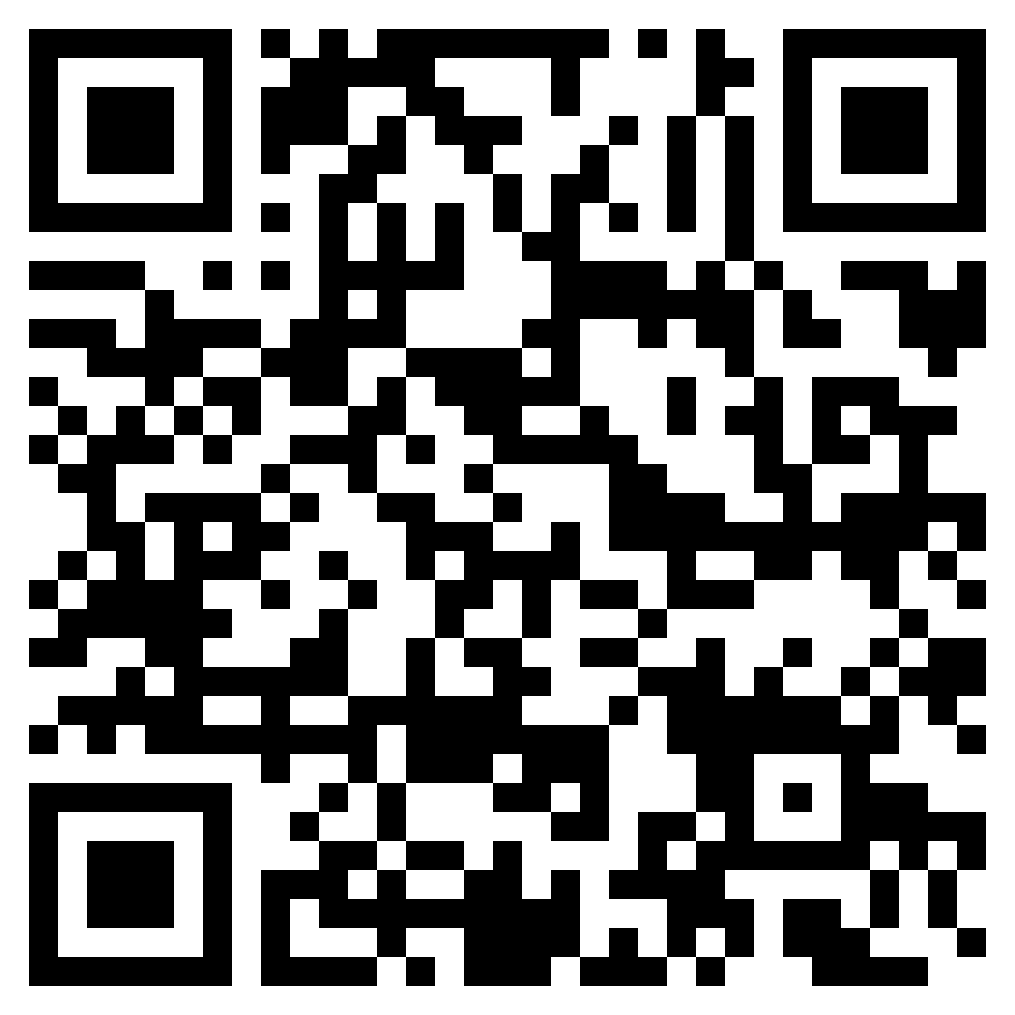